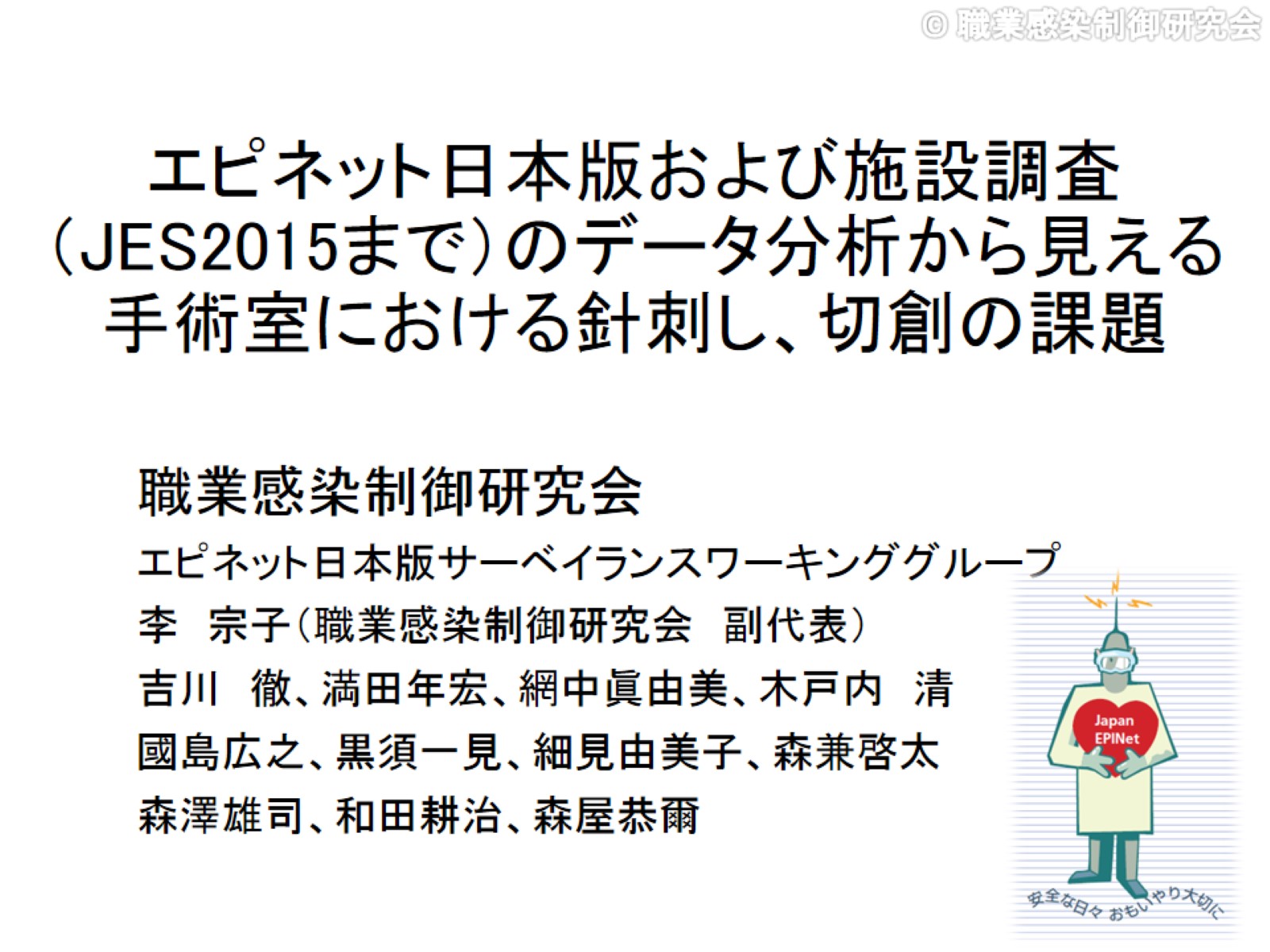 エピネット日本版および施設調査（JES2015まで）のデータ分析から見える手術室における針刺し、切創の課題
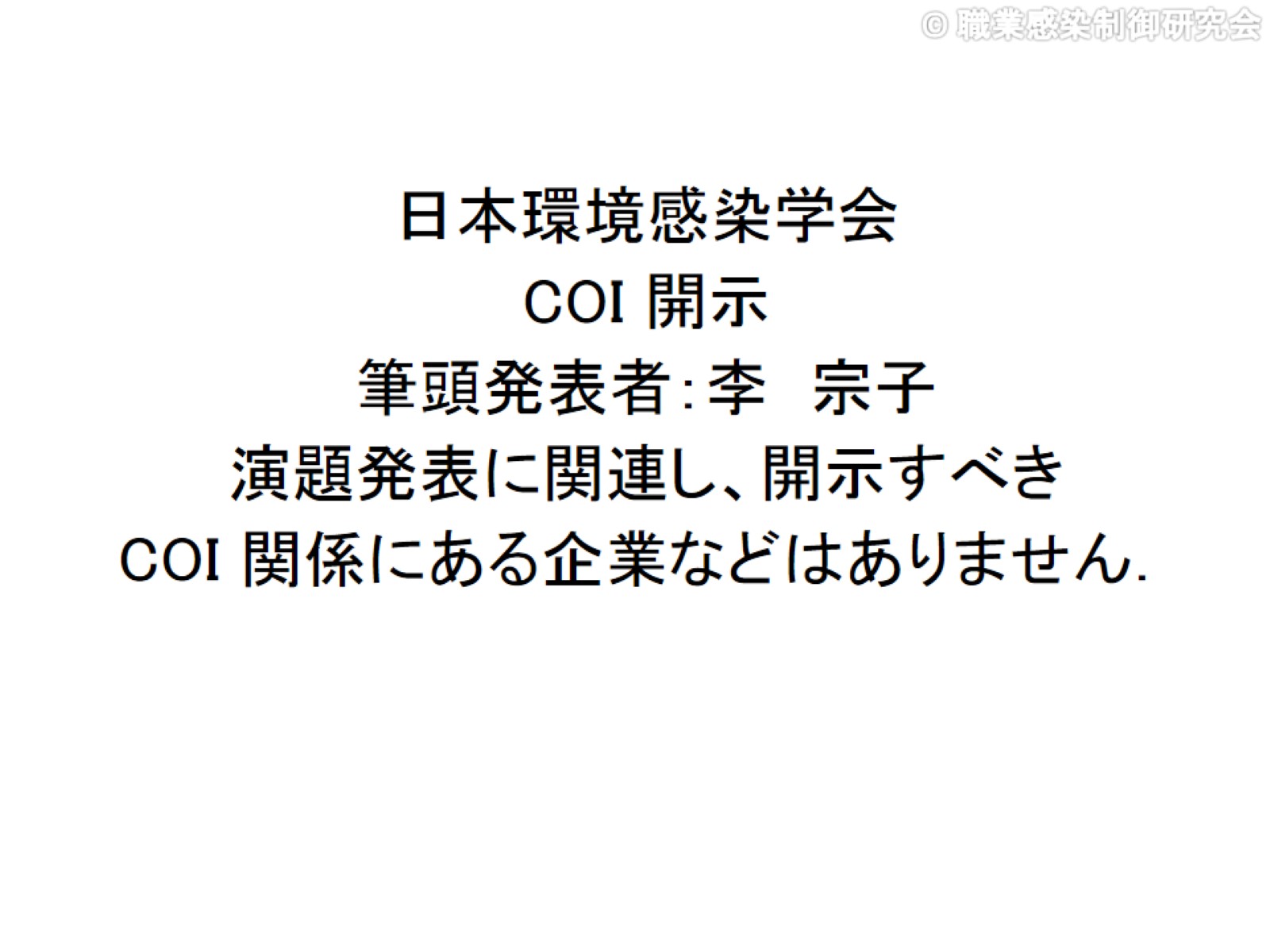 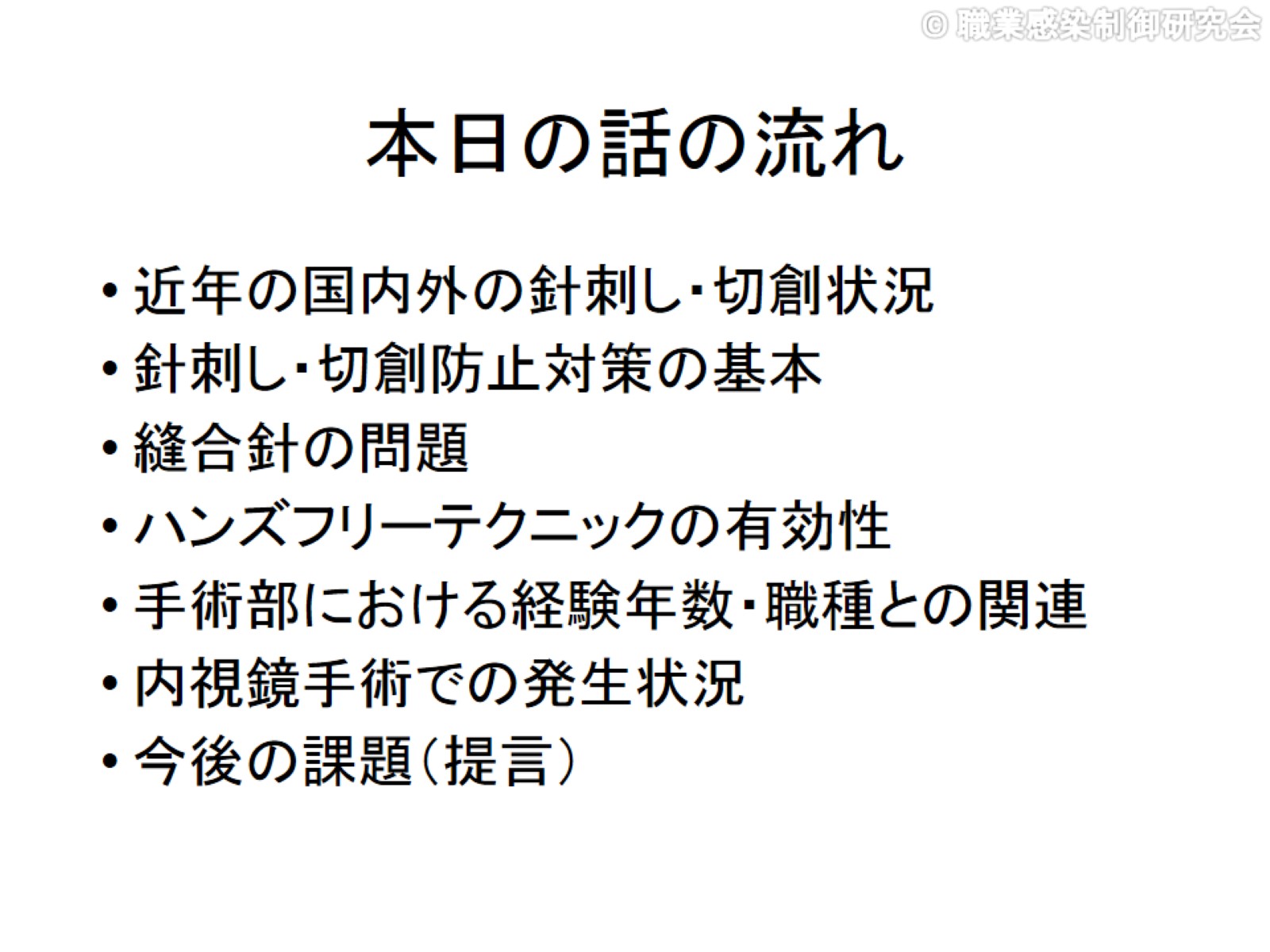 本日の話の流れ
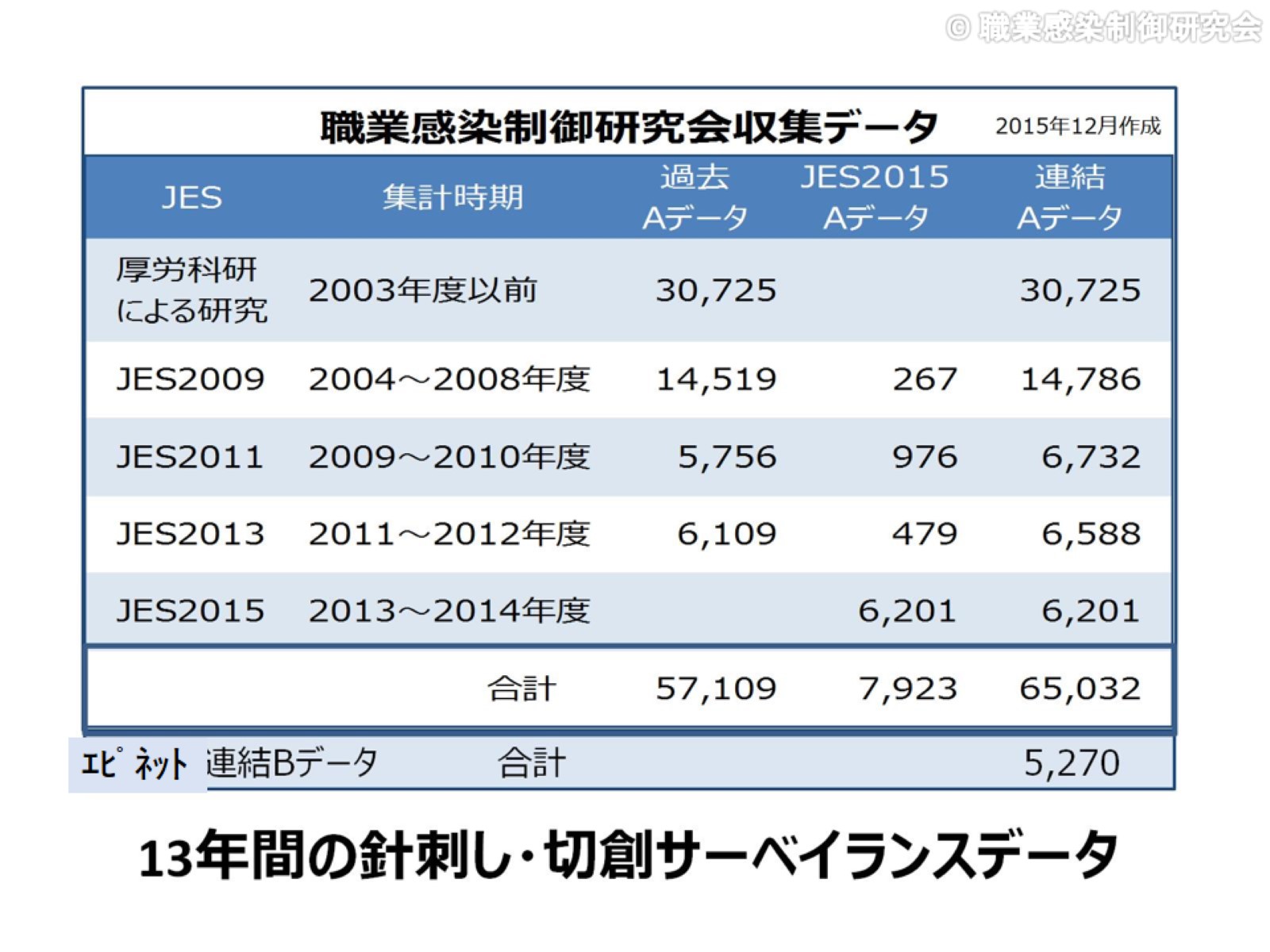 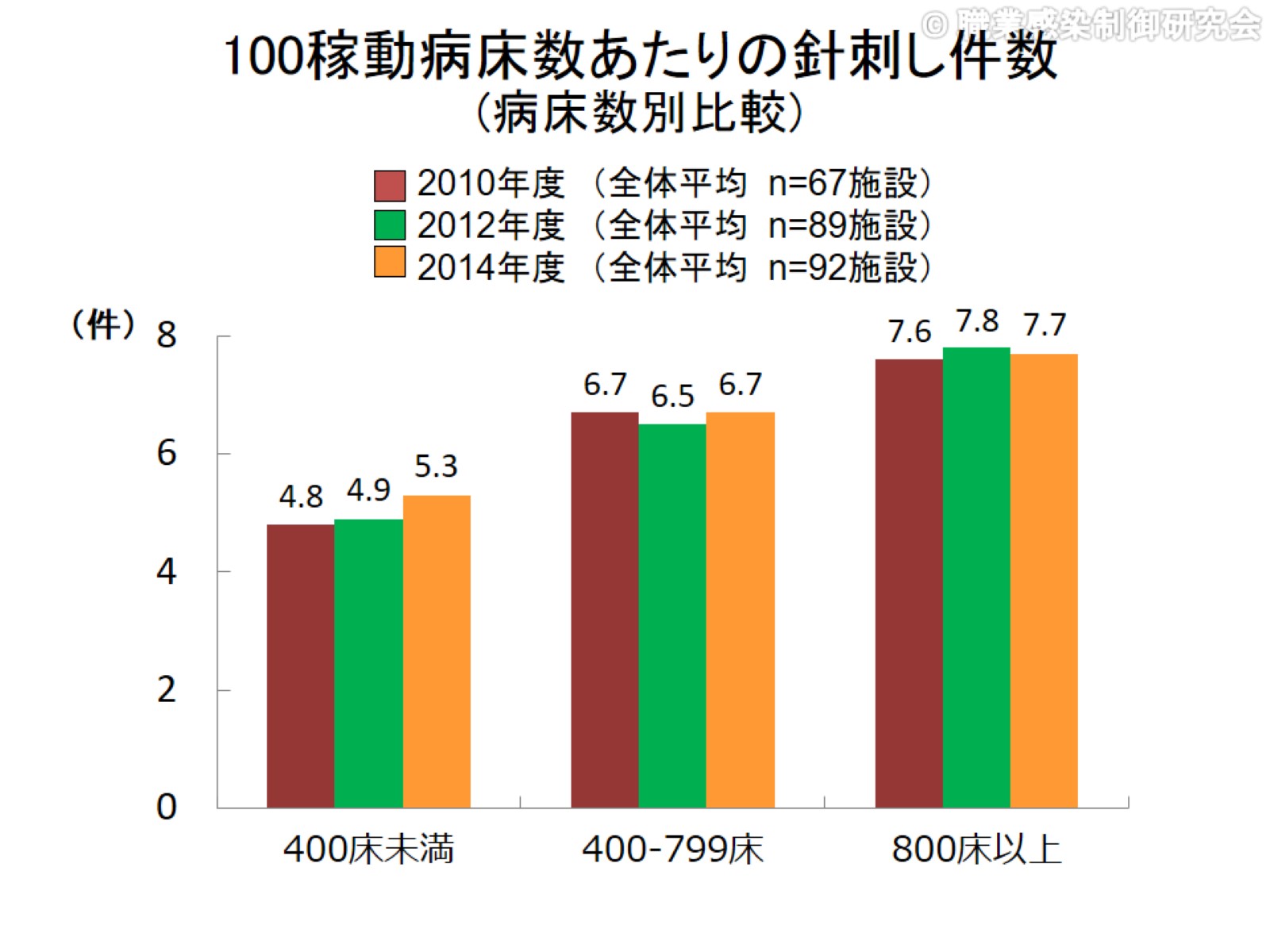 100稼動病床数あたりの針刺し件数(病床数別比較)
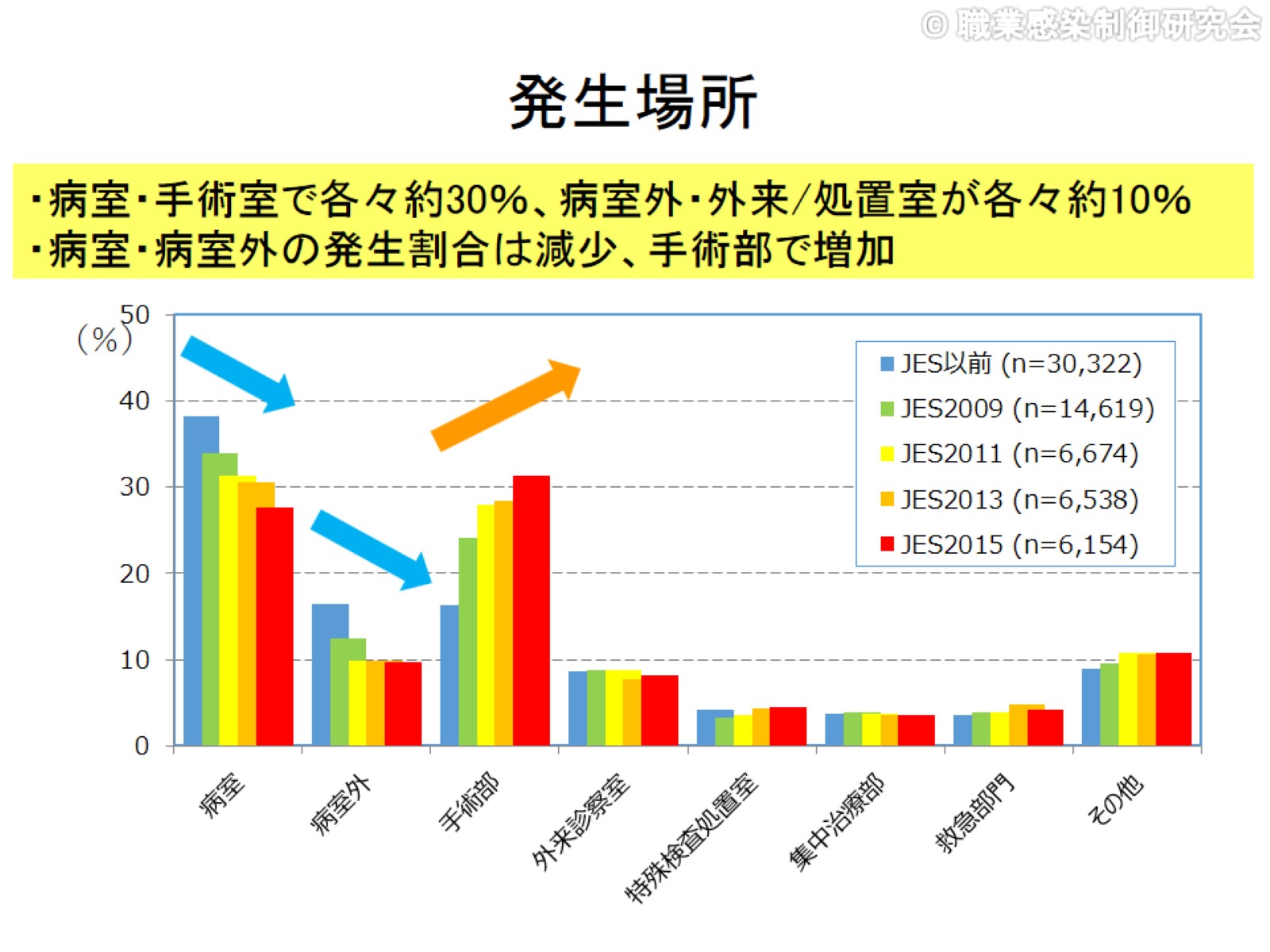 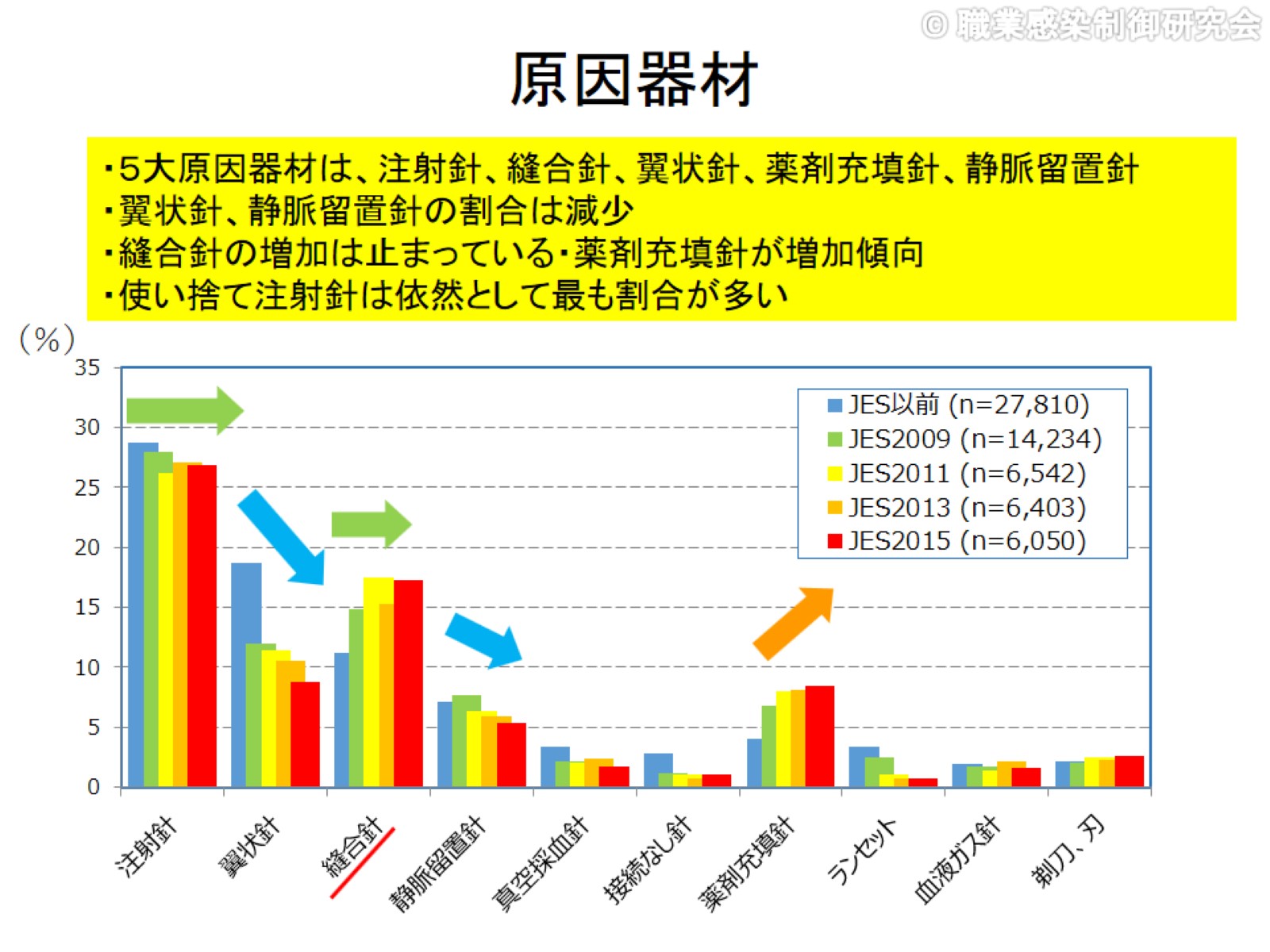 原因器材
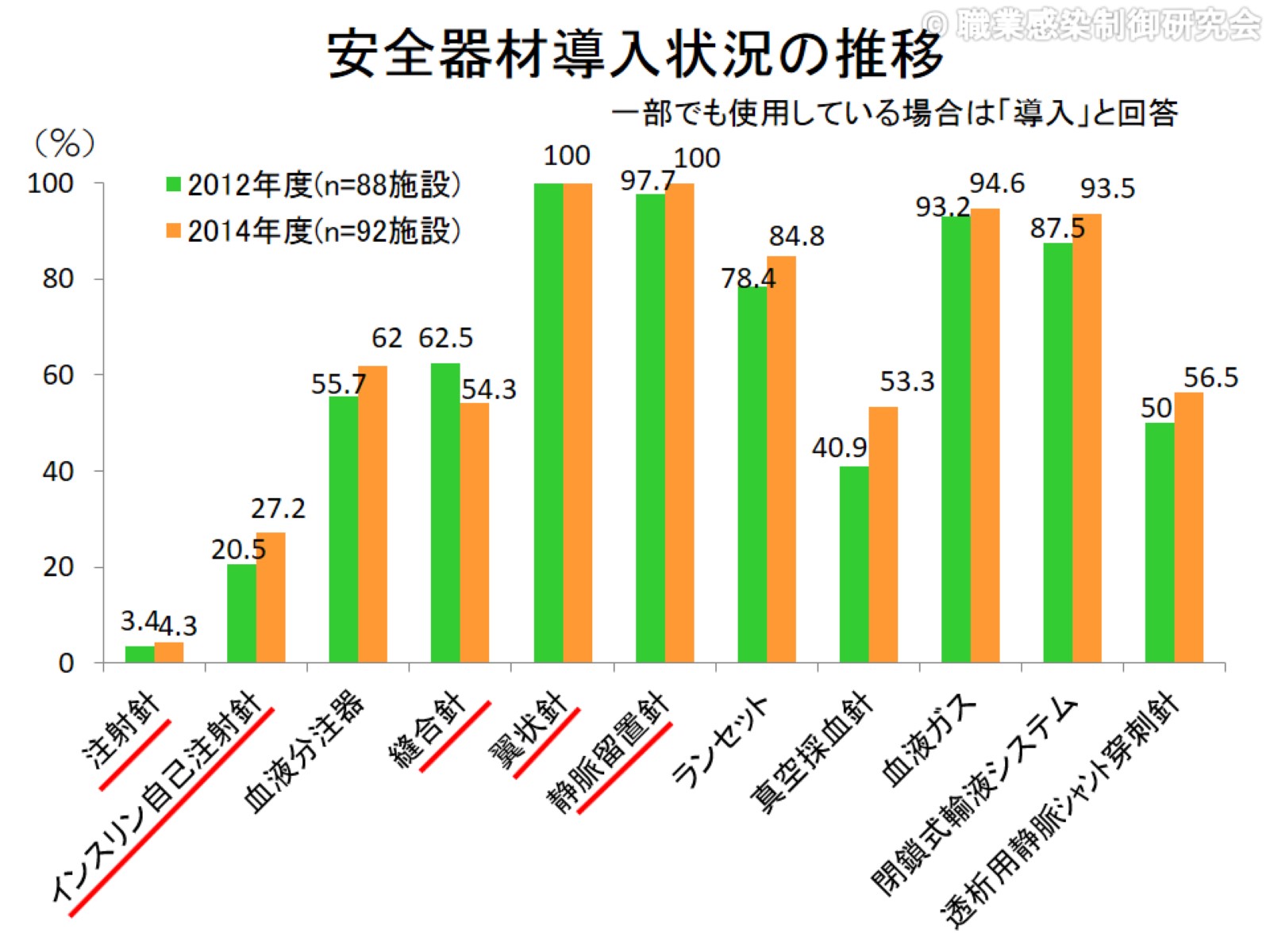 安全器材導入状況の推移
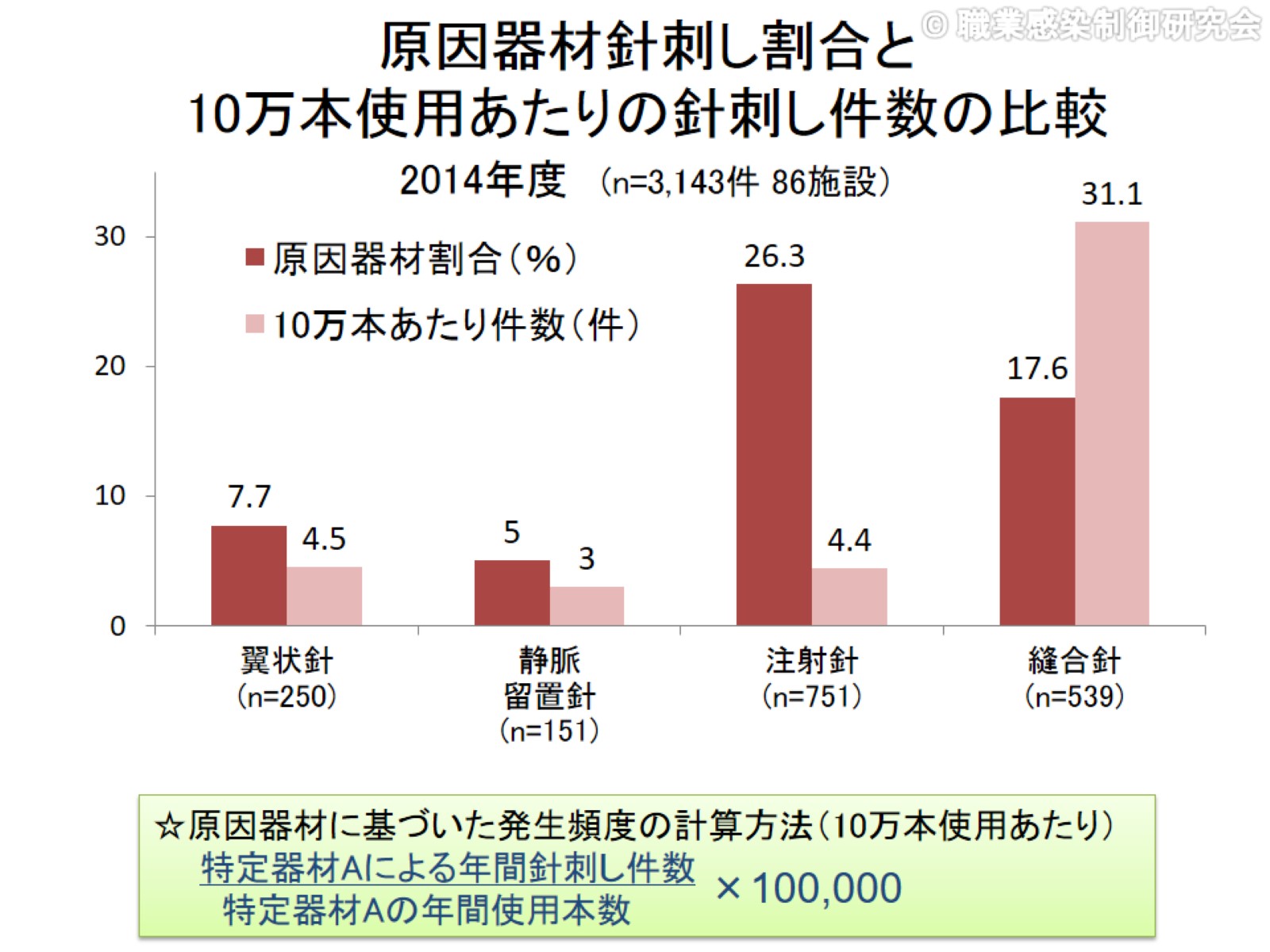 原因器材針刺し割合と10万本使用あたりの針刺し件数の比較　2014年度　(n=3,143件 86施設）
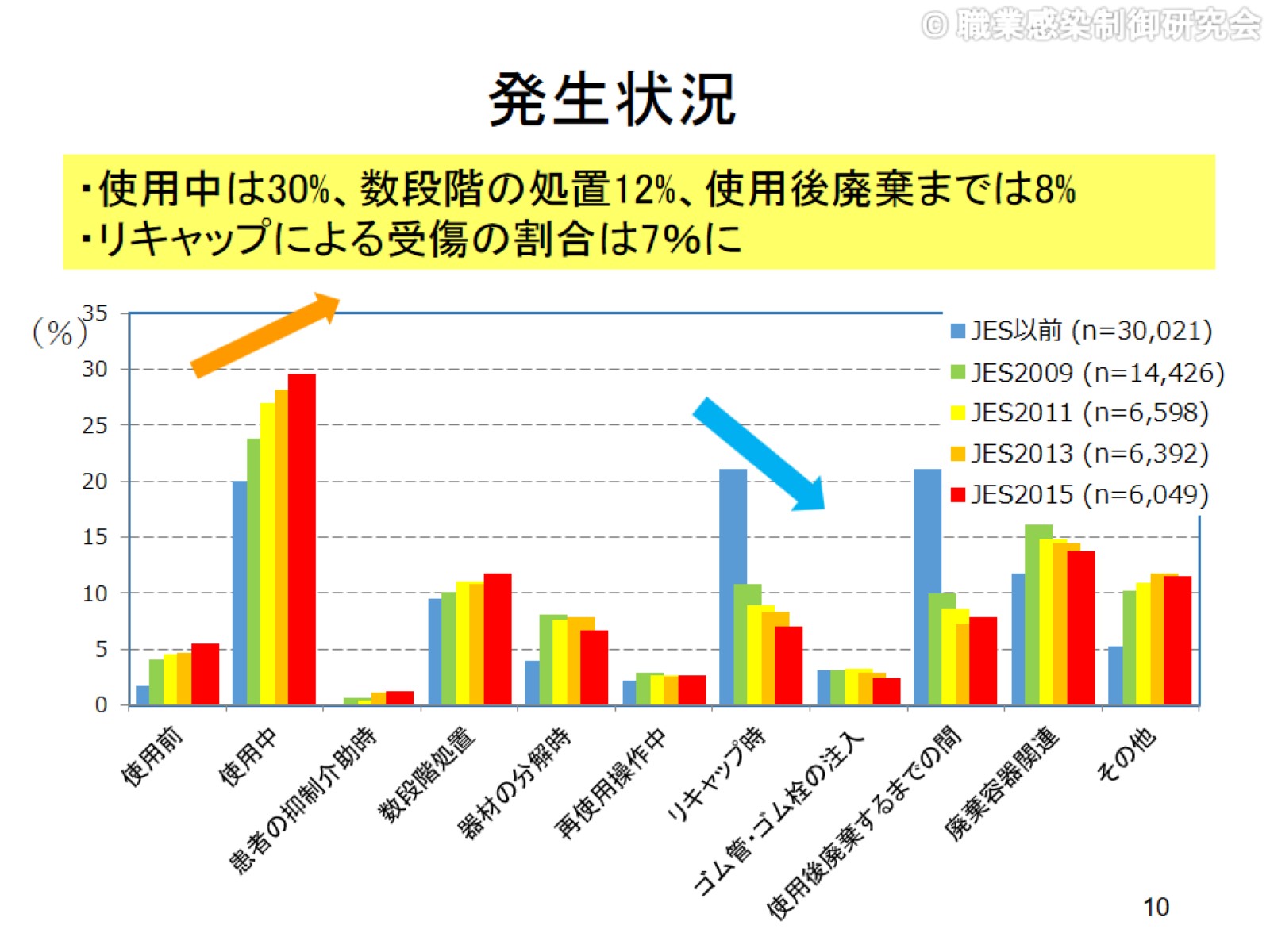 発生状況
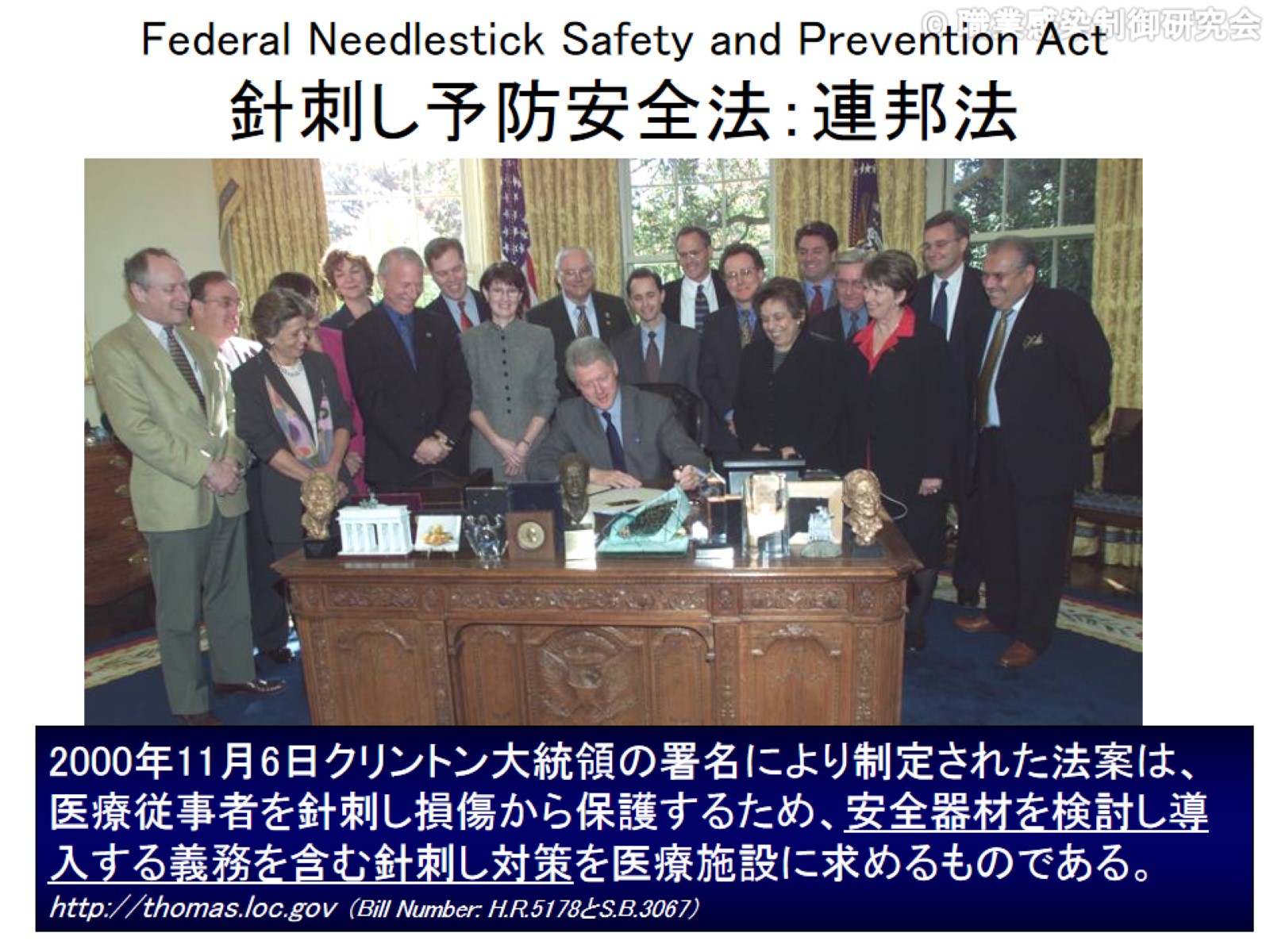 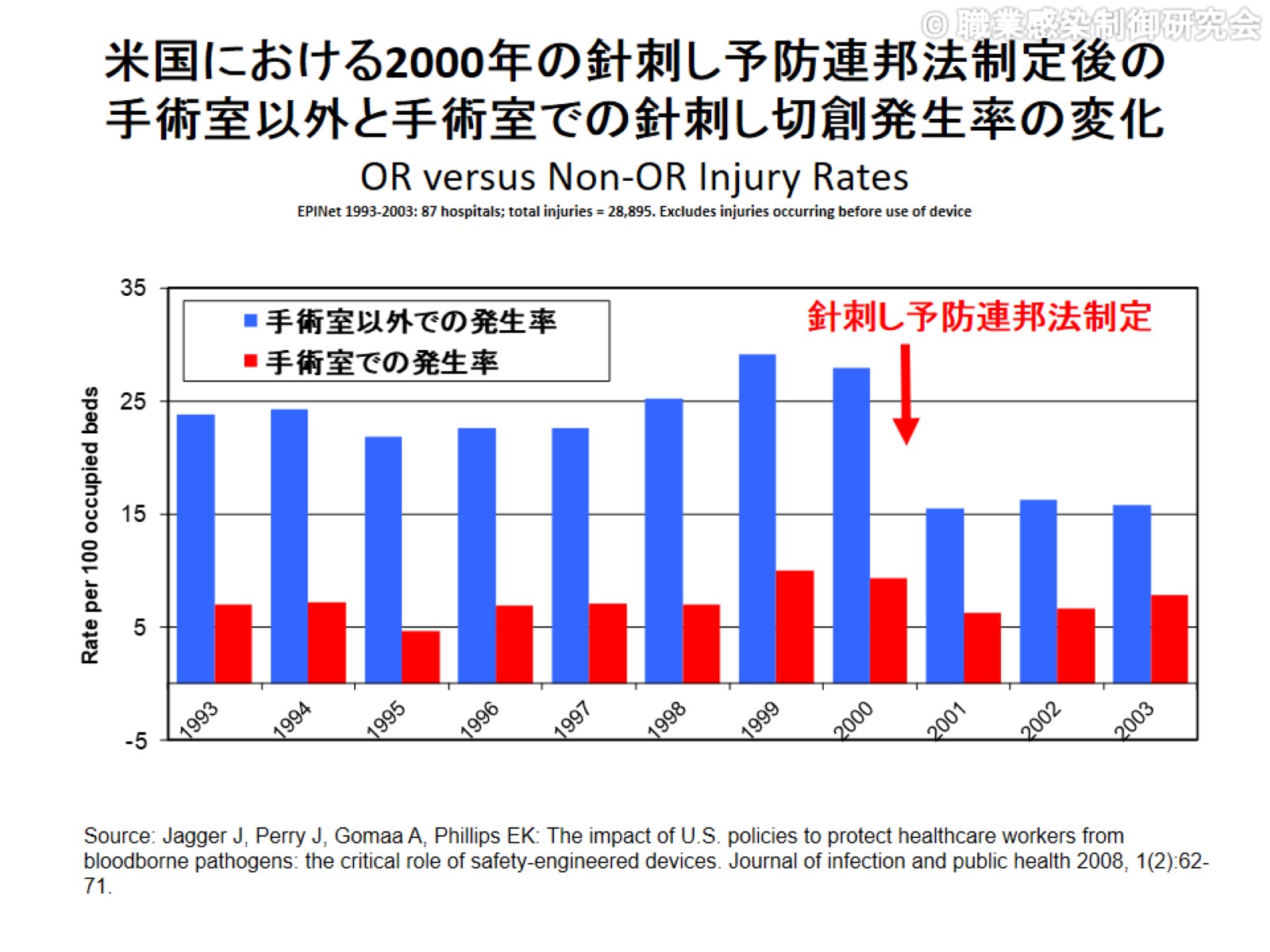 米国における2000年の針刺し予防連邦法制定後の手術室以外と手術室での針刺し切創発生率の変化OR versus Non-OR Injury RatesEPINet 1993-2003: 87 hospitals; total injuries = 28,895. Excludes injuries occurring before use of device
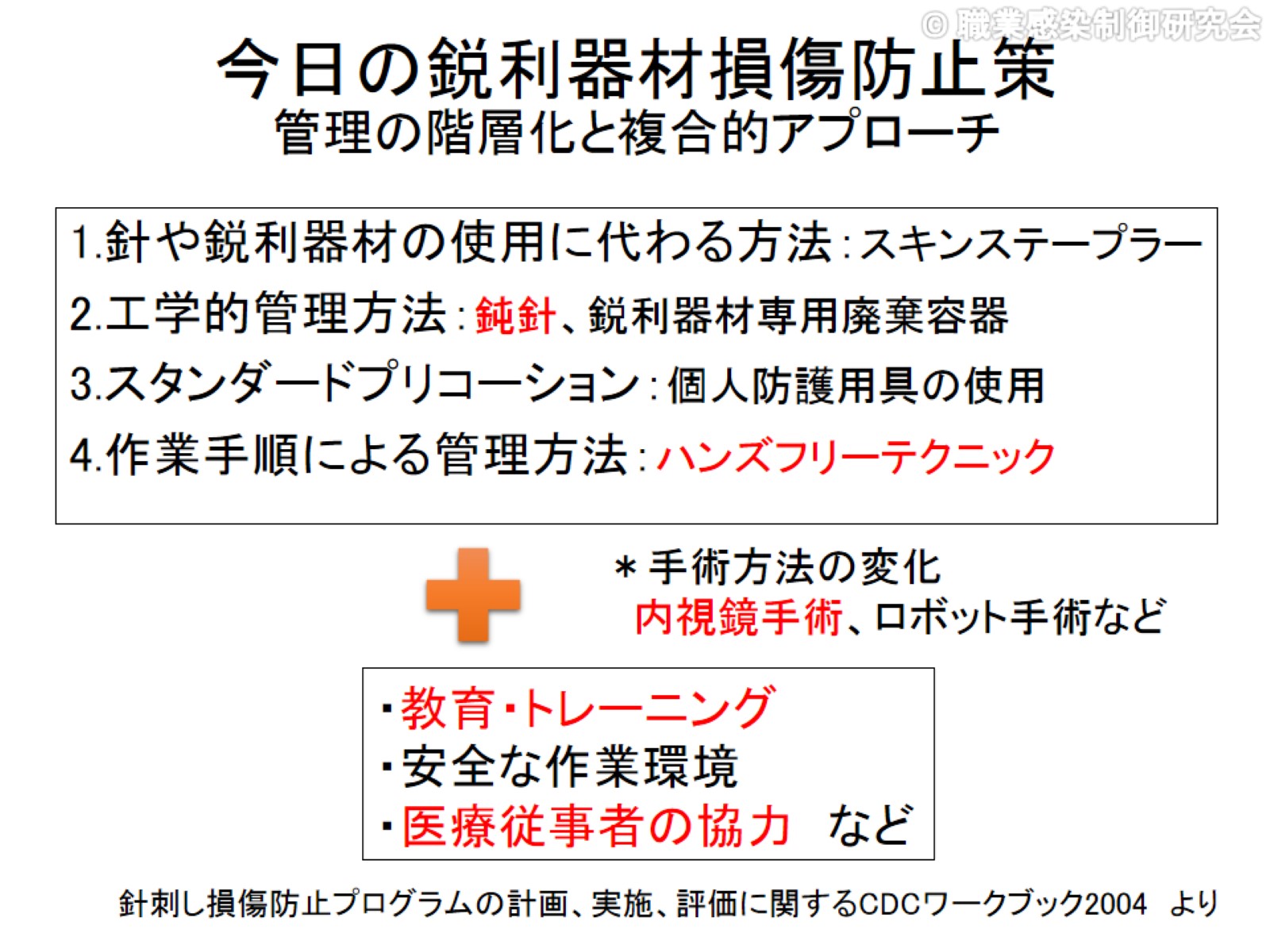 今日の鋭利器材損傷防止策管理の階層化と複合的アプローチ
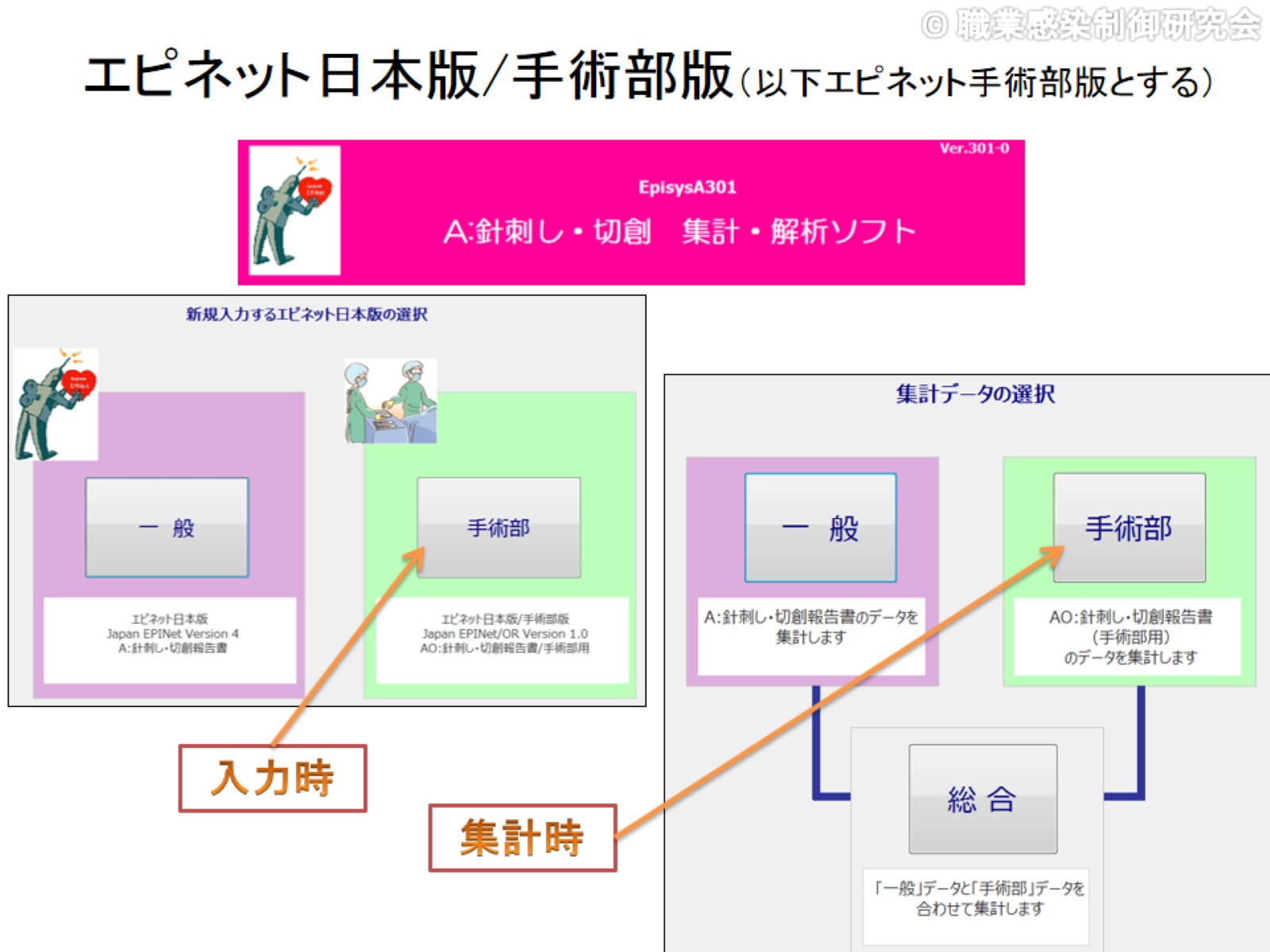 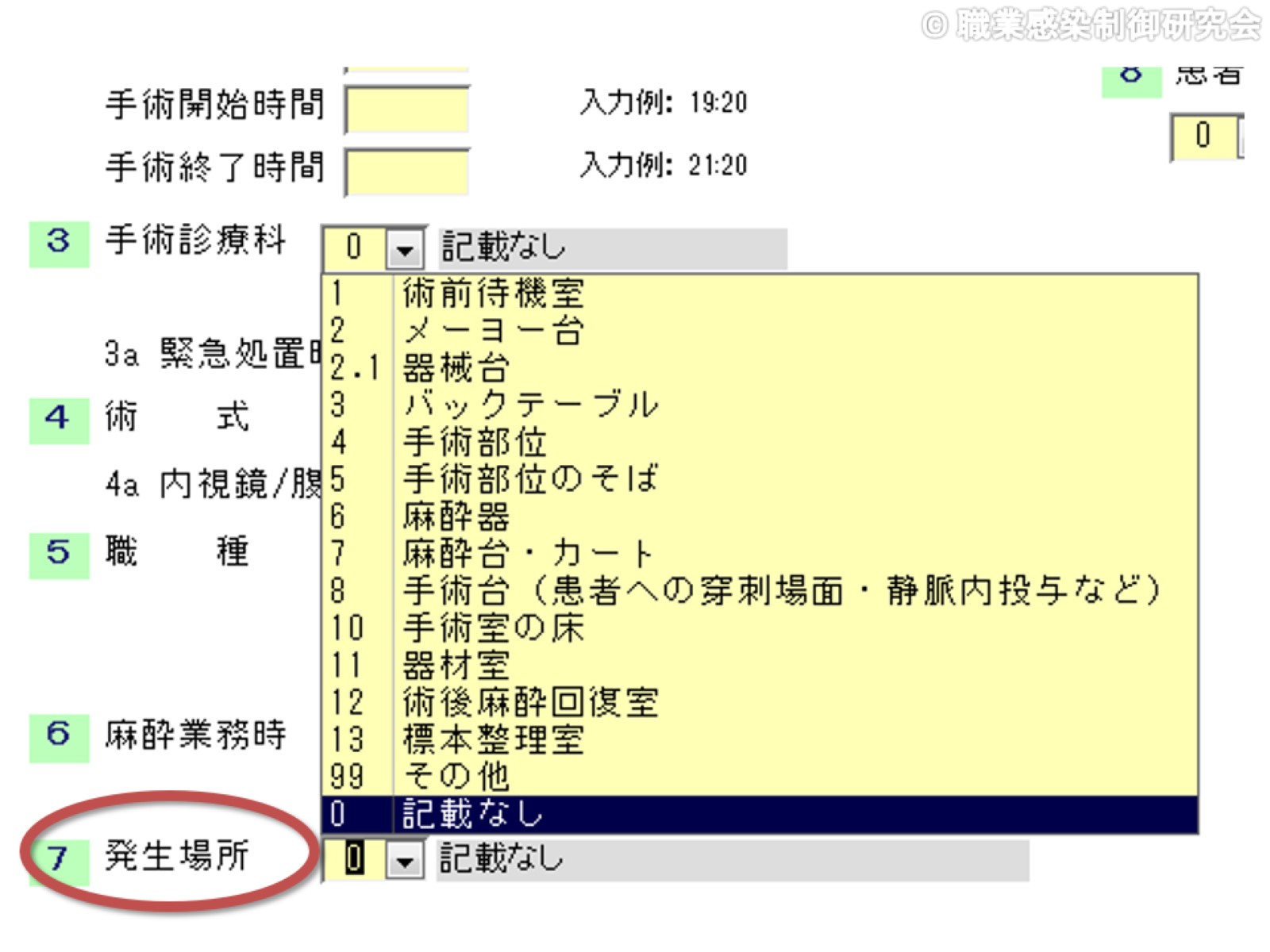 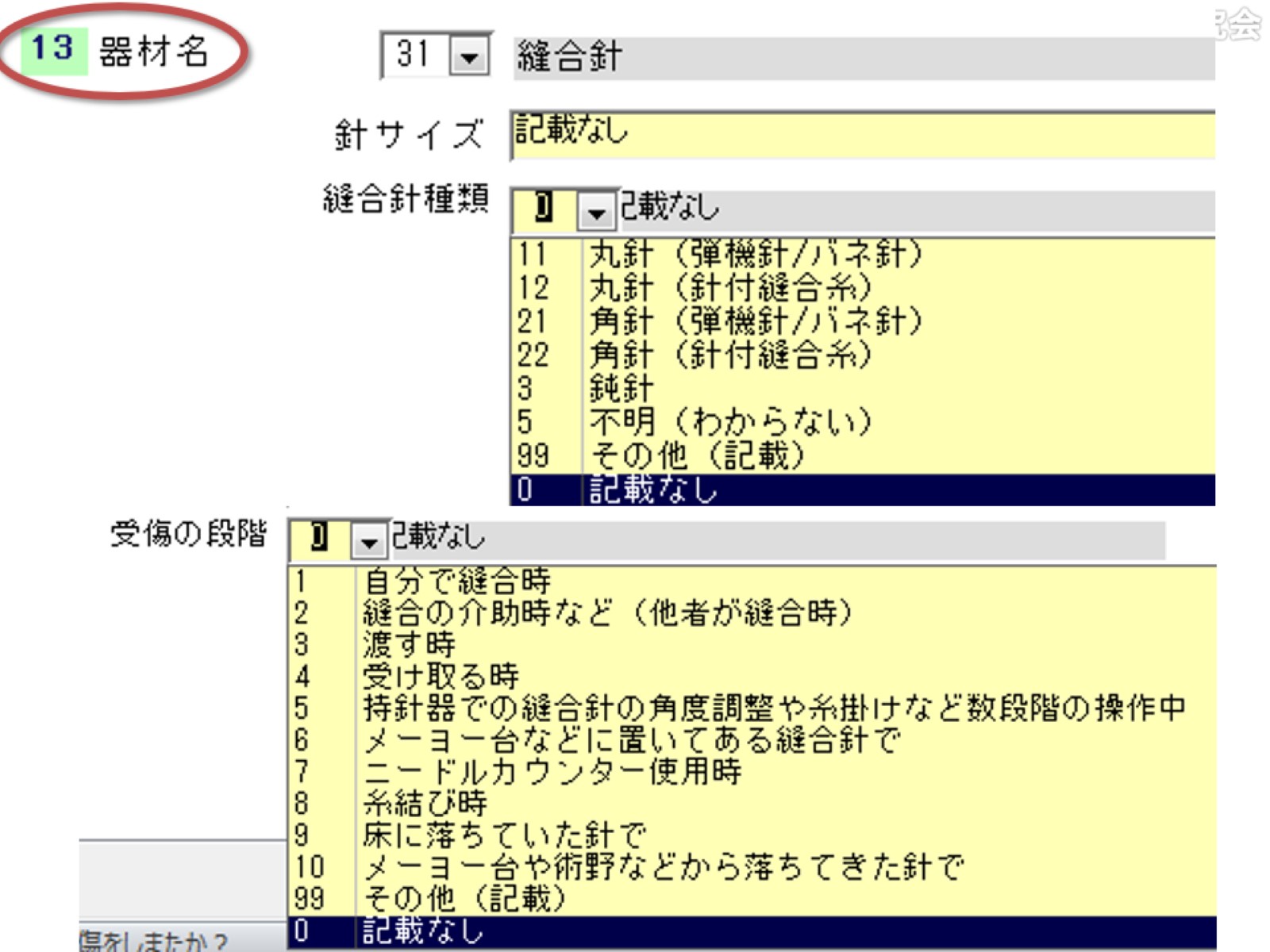 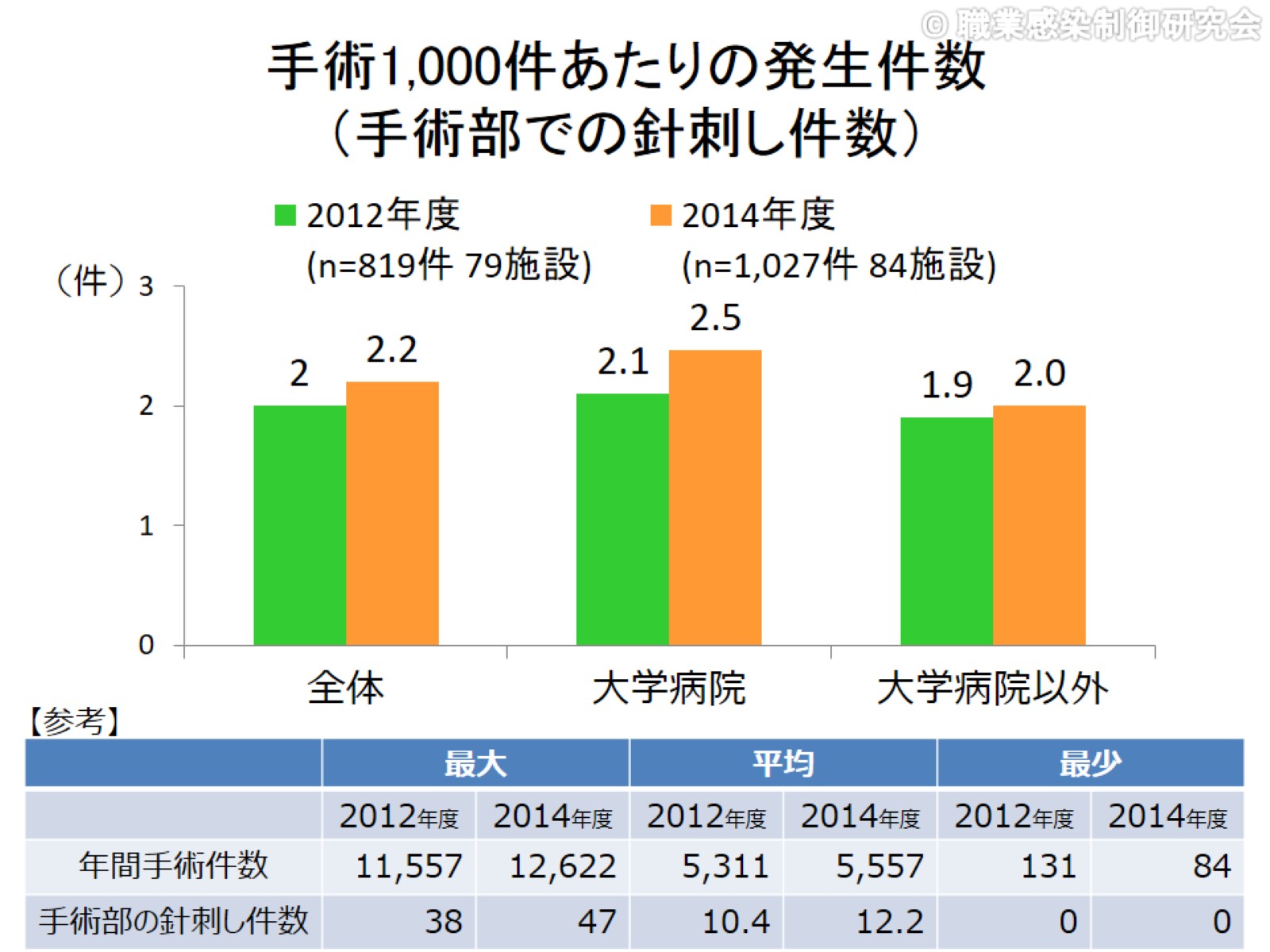 手術1,000件あたりの発生件数（手術部での針刺し件数）
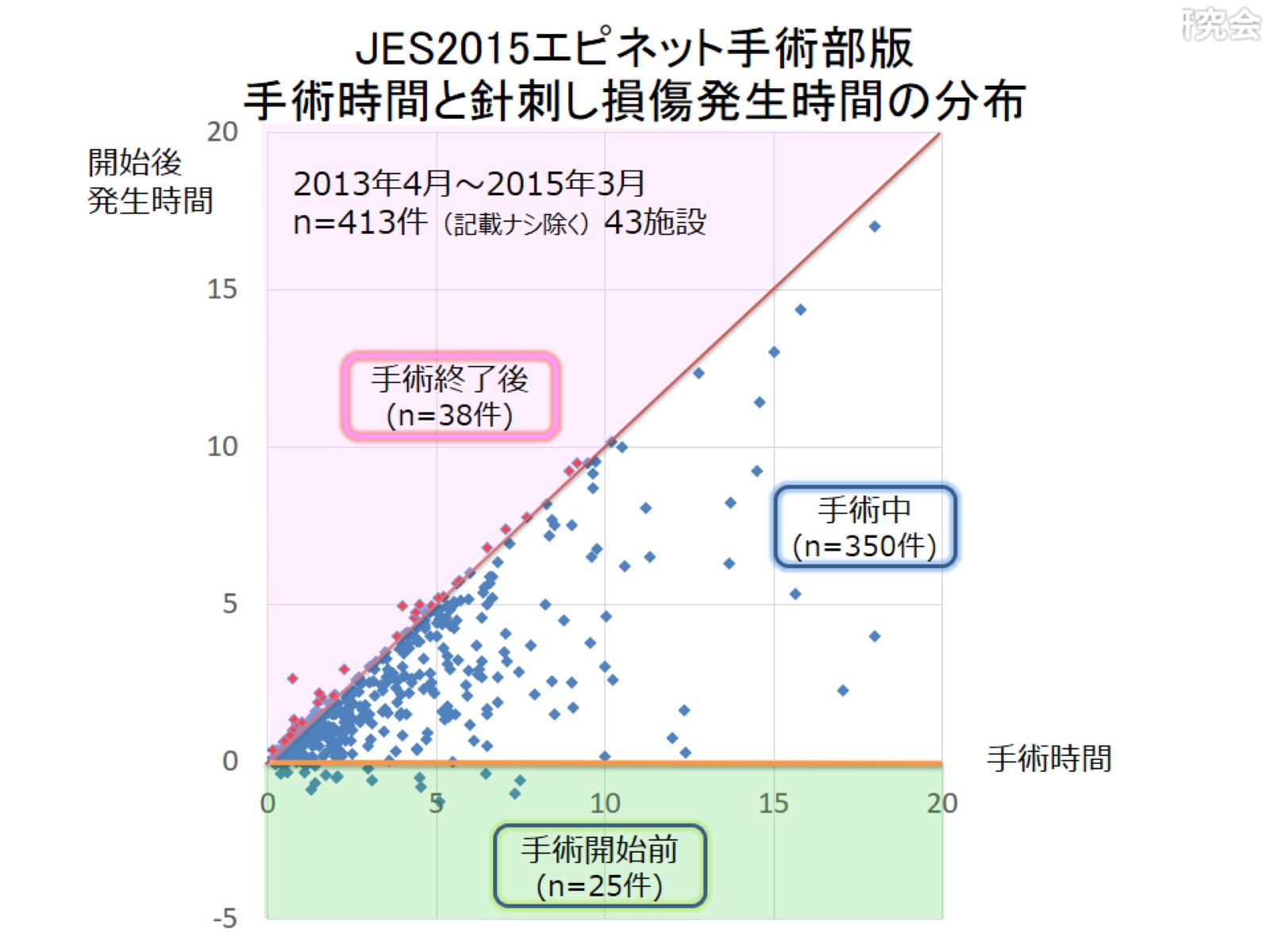 結果16：エピネット手術部版－発生時間帯－
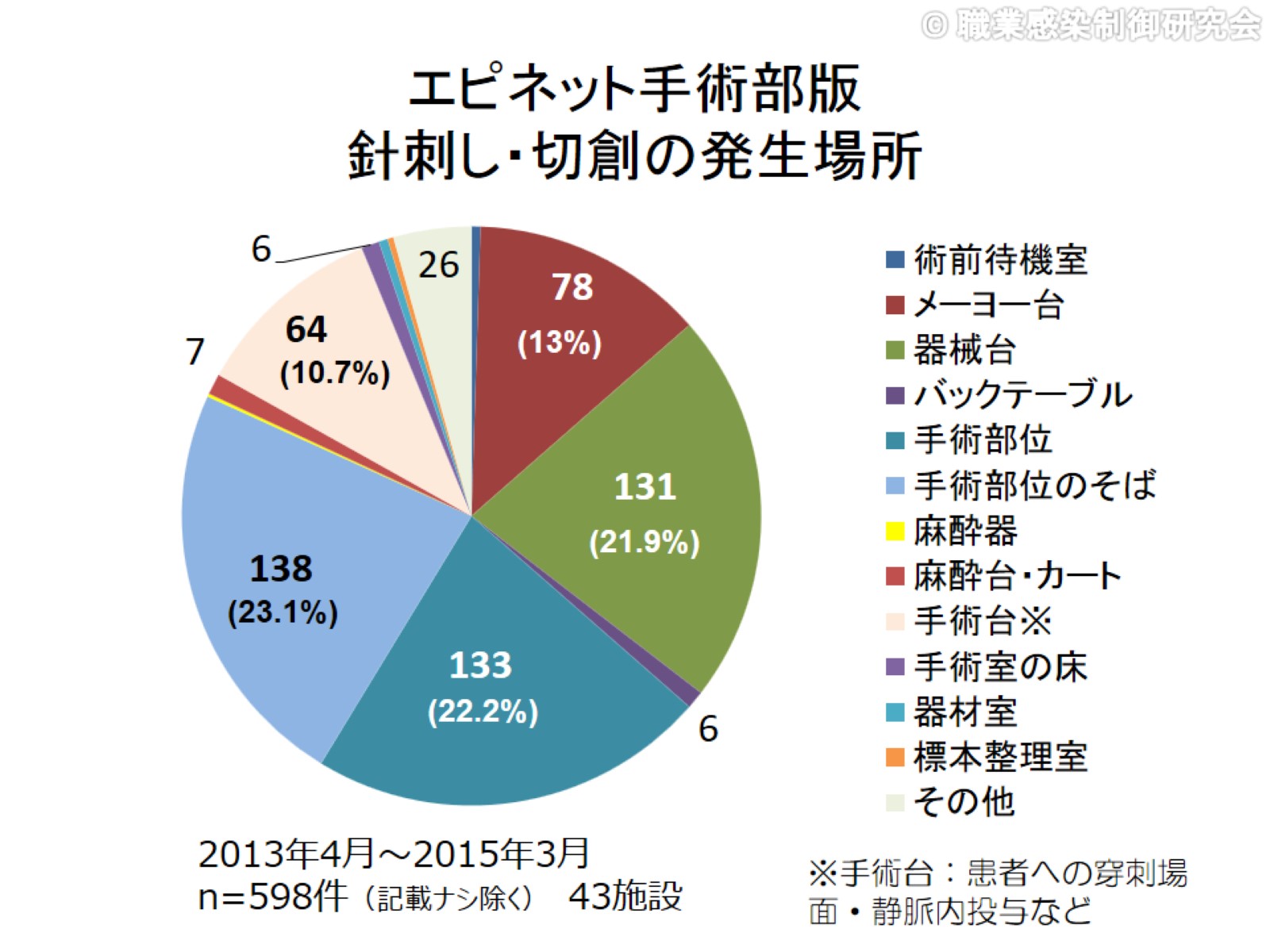 エピネット手術部版針刺し・切創の発生場所
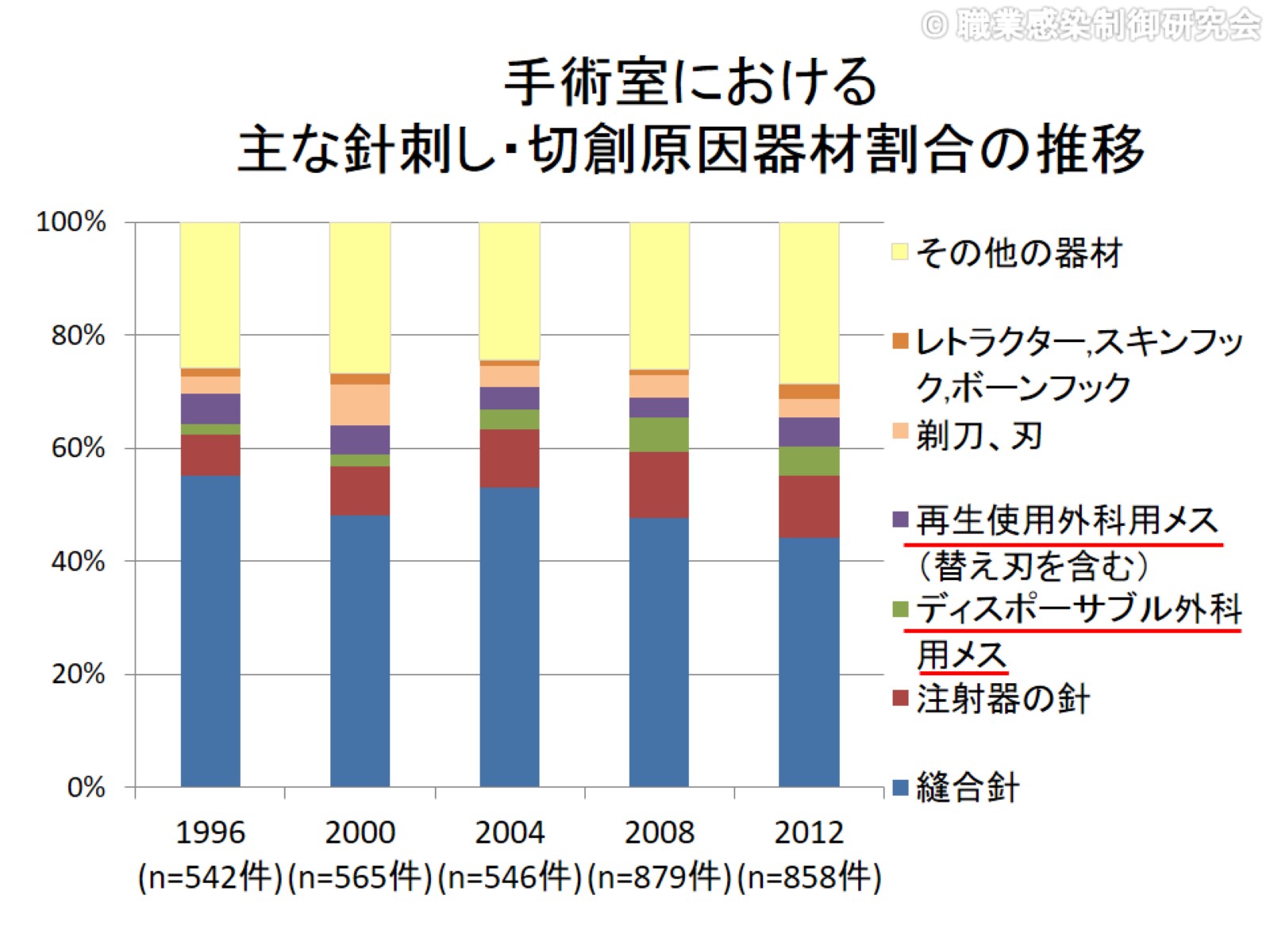 手術室における主な針刺し・切創原因器材割合の推移
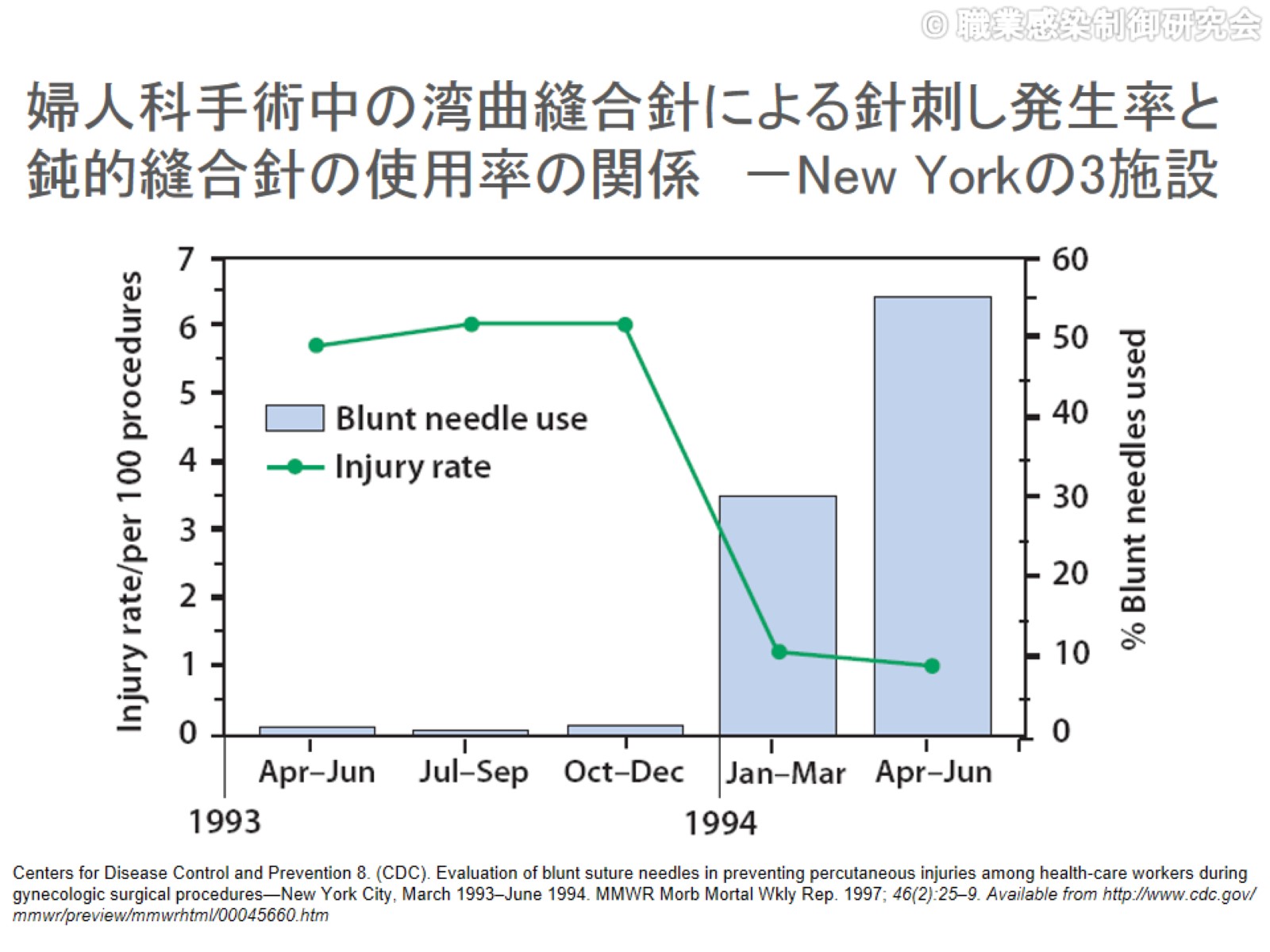 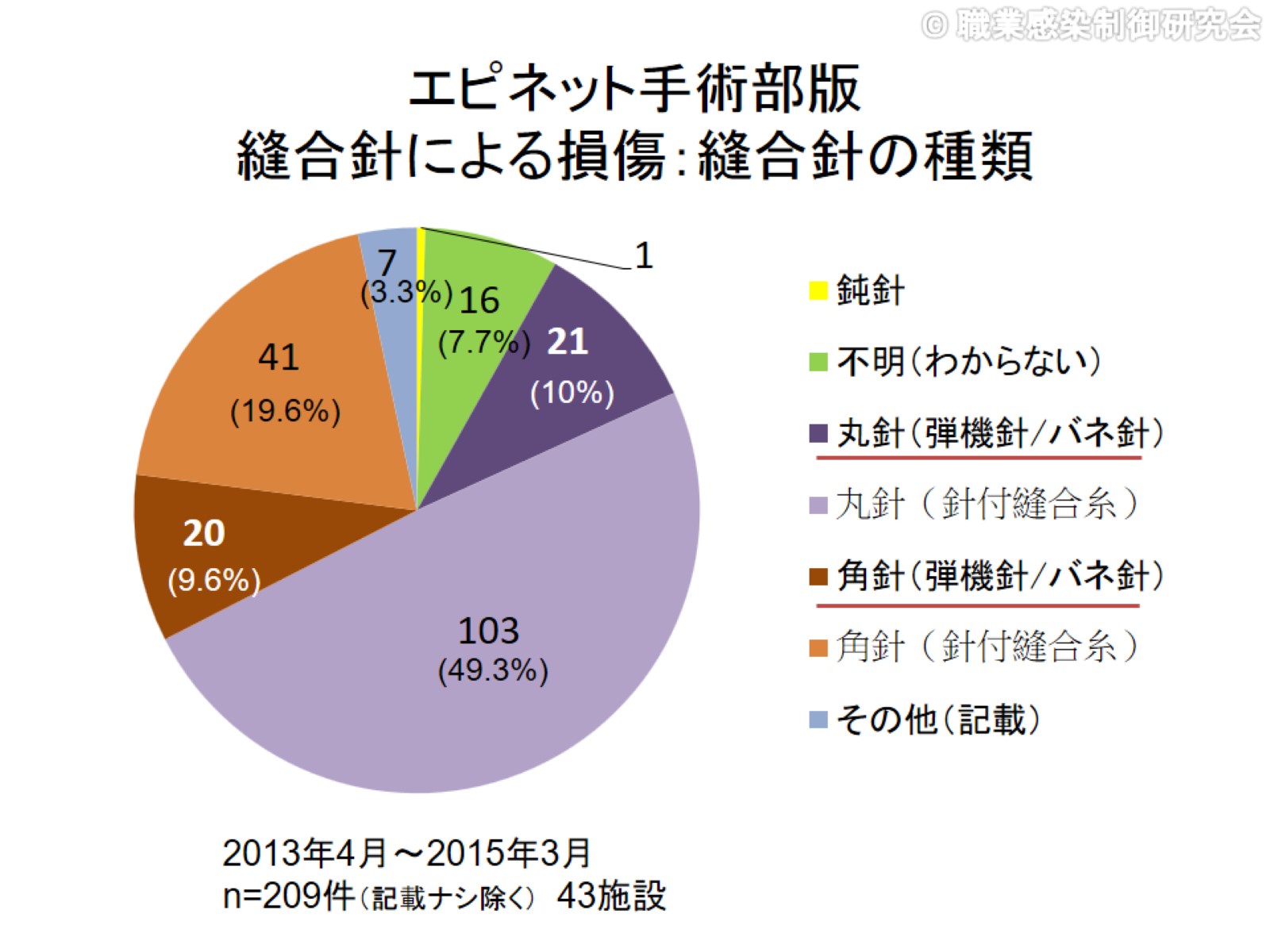 エピネット手術部版縫合針による損傷：縫合針の種類
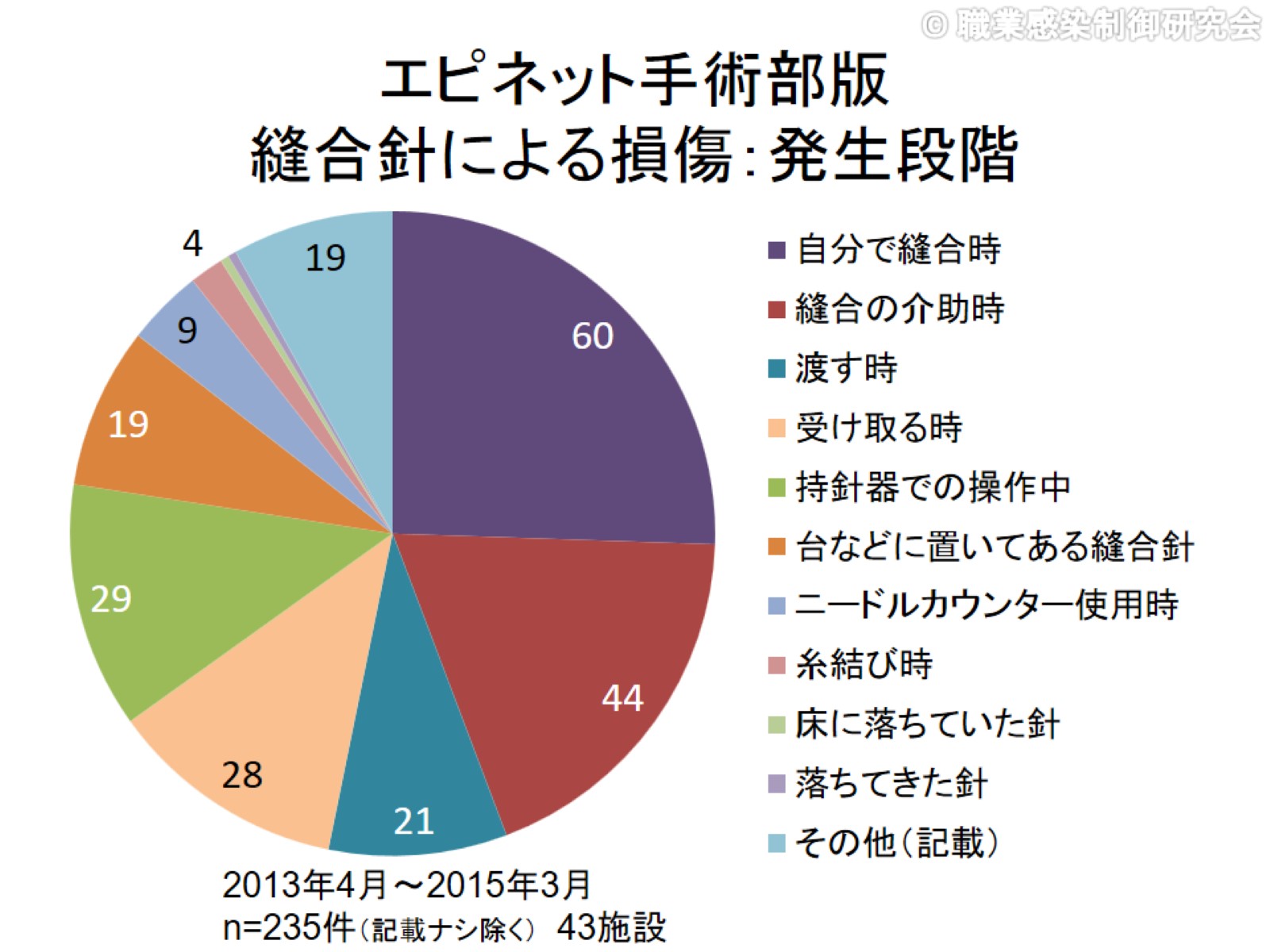 エピネット手術部版縫合針による損傷：発生段階
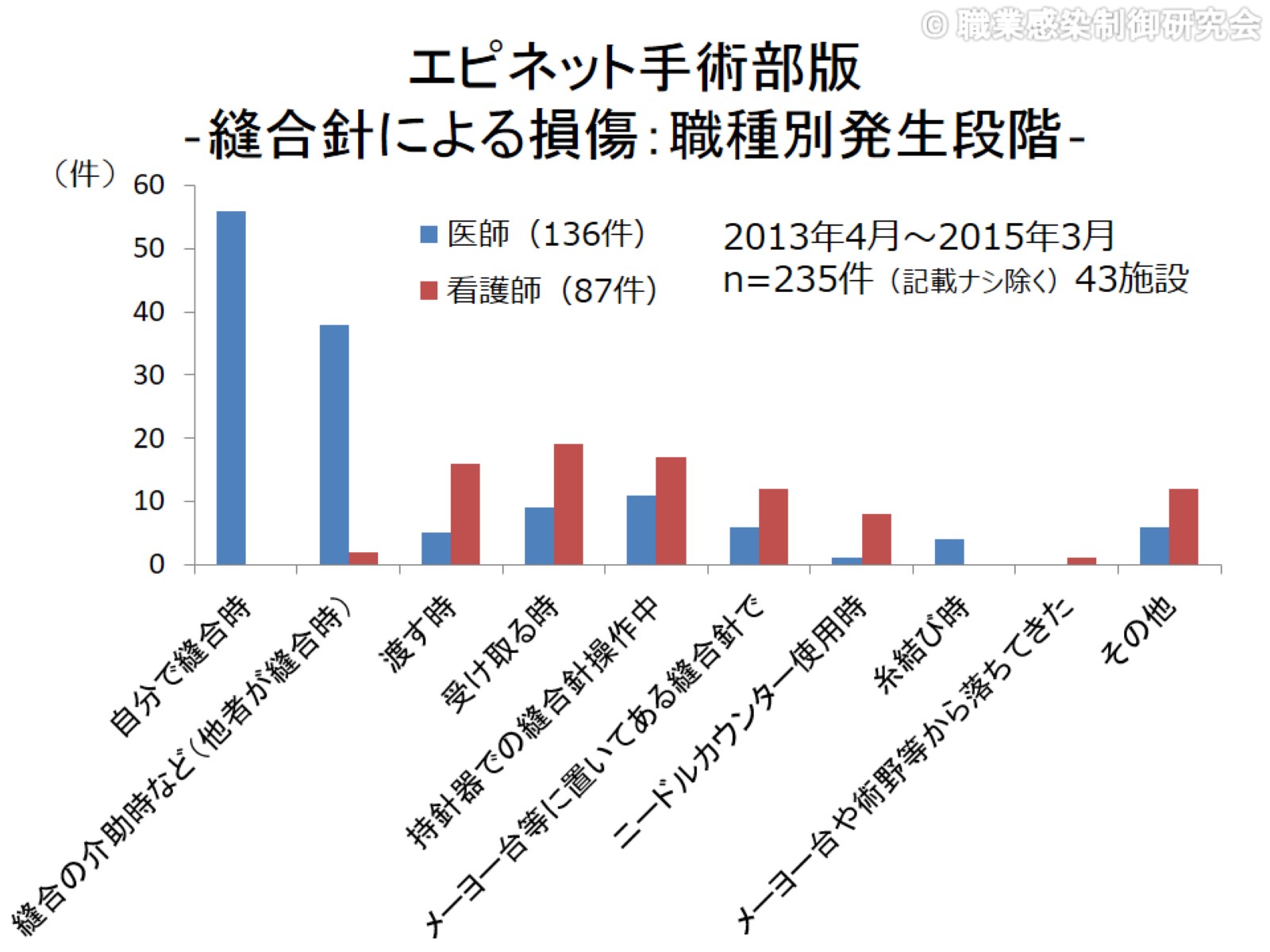 エピネット手術部版‐縫合針による損傷：職種別発生段階‐
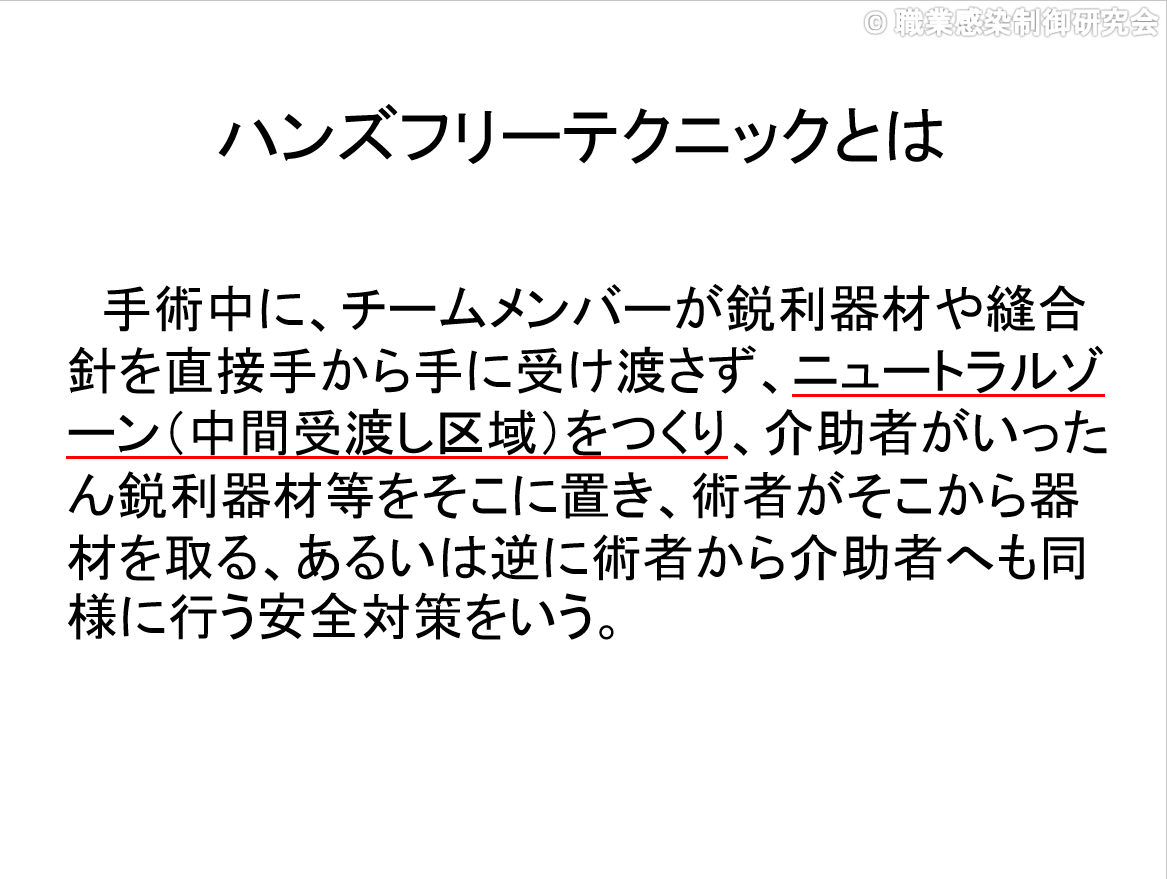 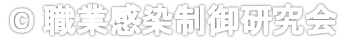 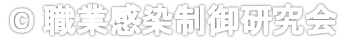 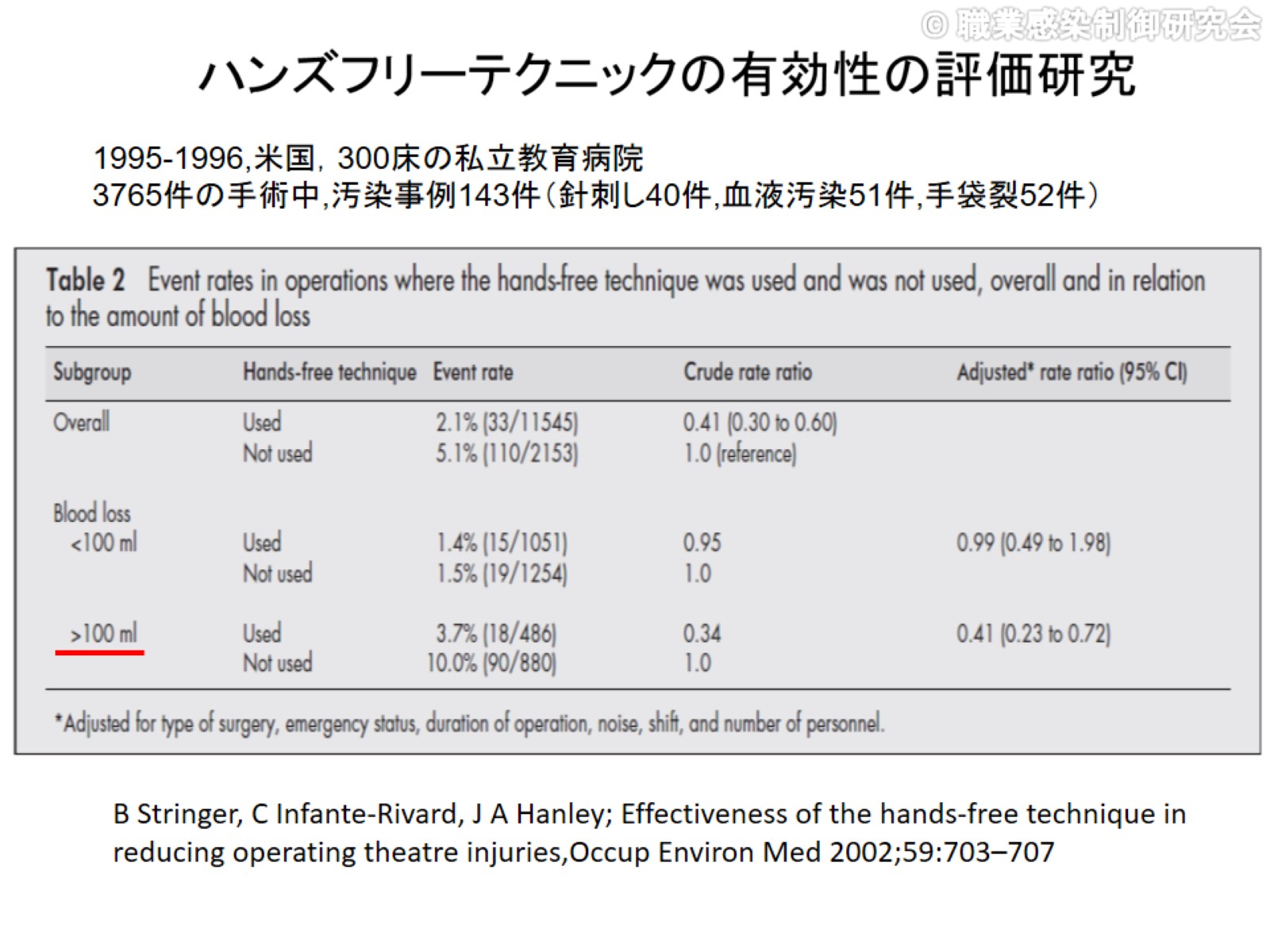 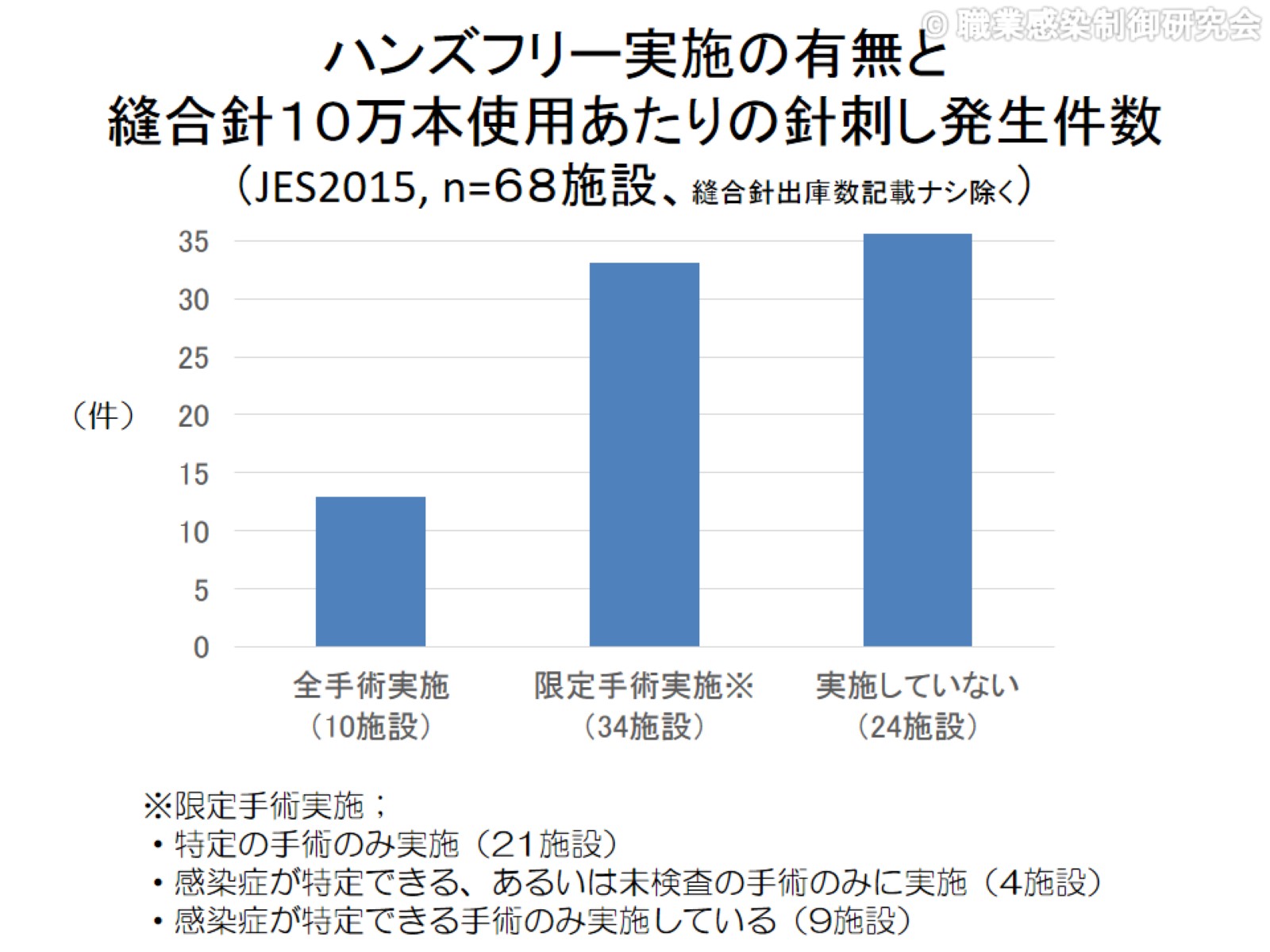 ハンズフリー実施の有無と縫合針１０万本使用あたりの針刺し発生件数（JES2015, n=６８施設、縫合針出庫数記載ナシ除く）
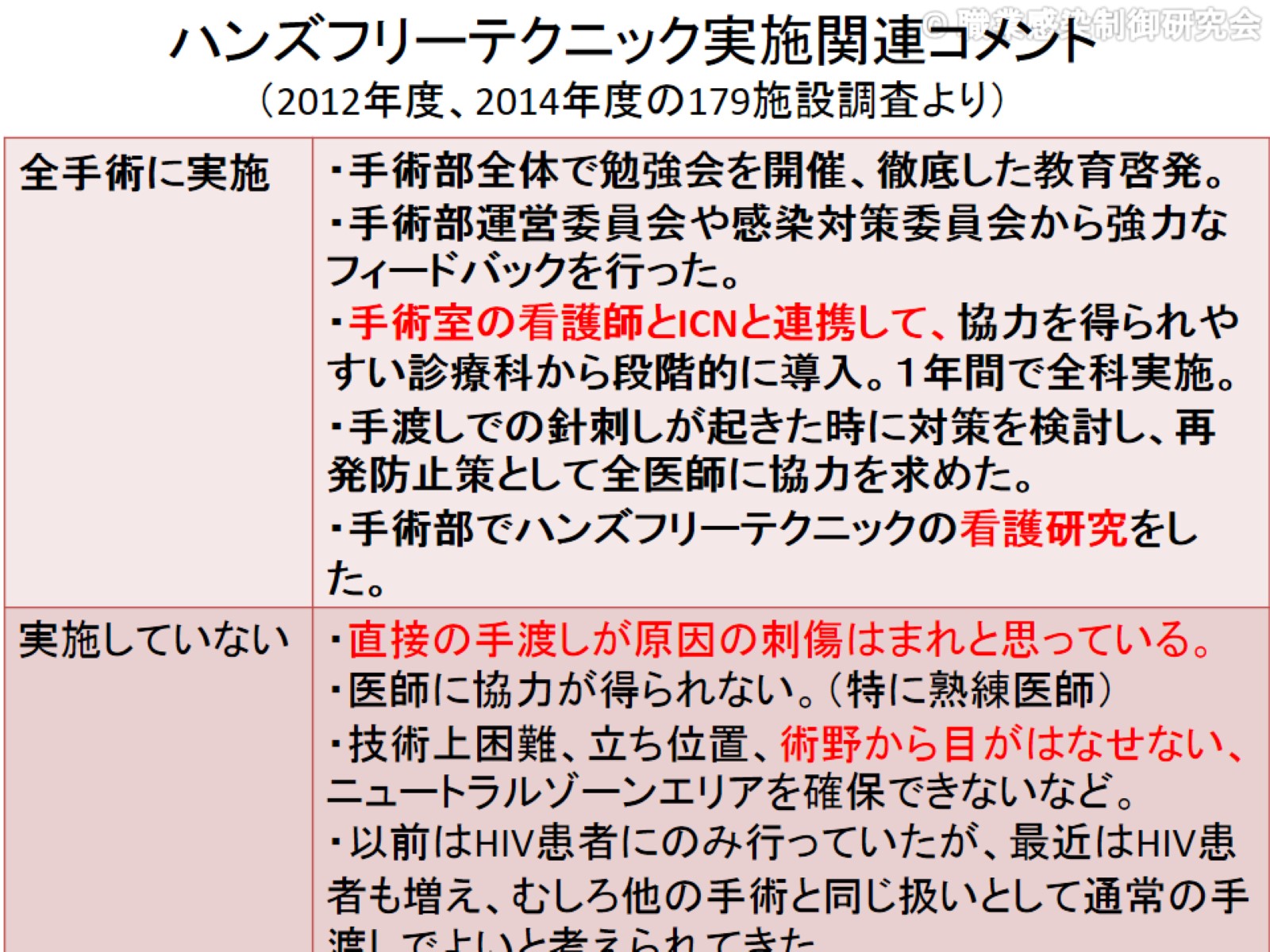 ハンズフリーテクニック実施関連コメント（2012年度、2014年度の179施設調査より）
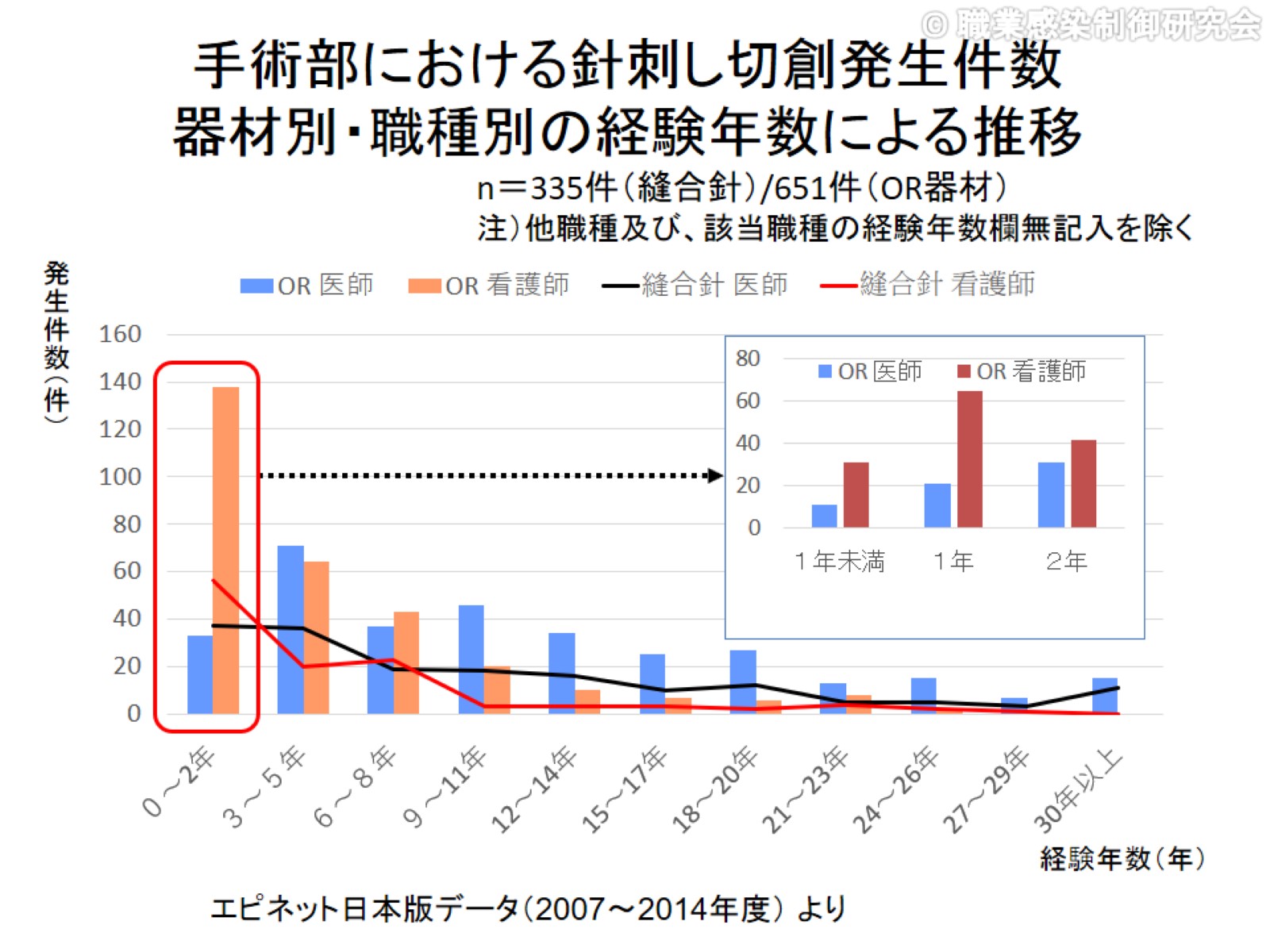 手術部における針刺し切創発生件数 器材別・職種別の経験年数による推移
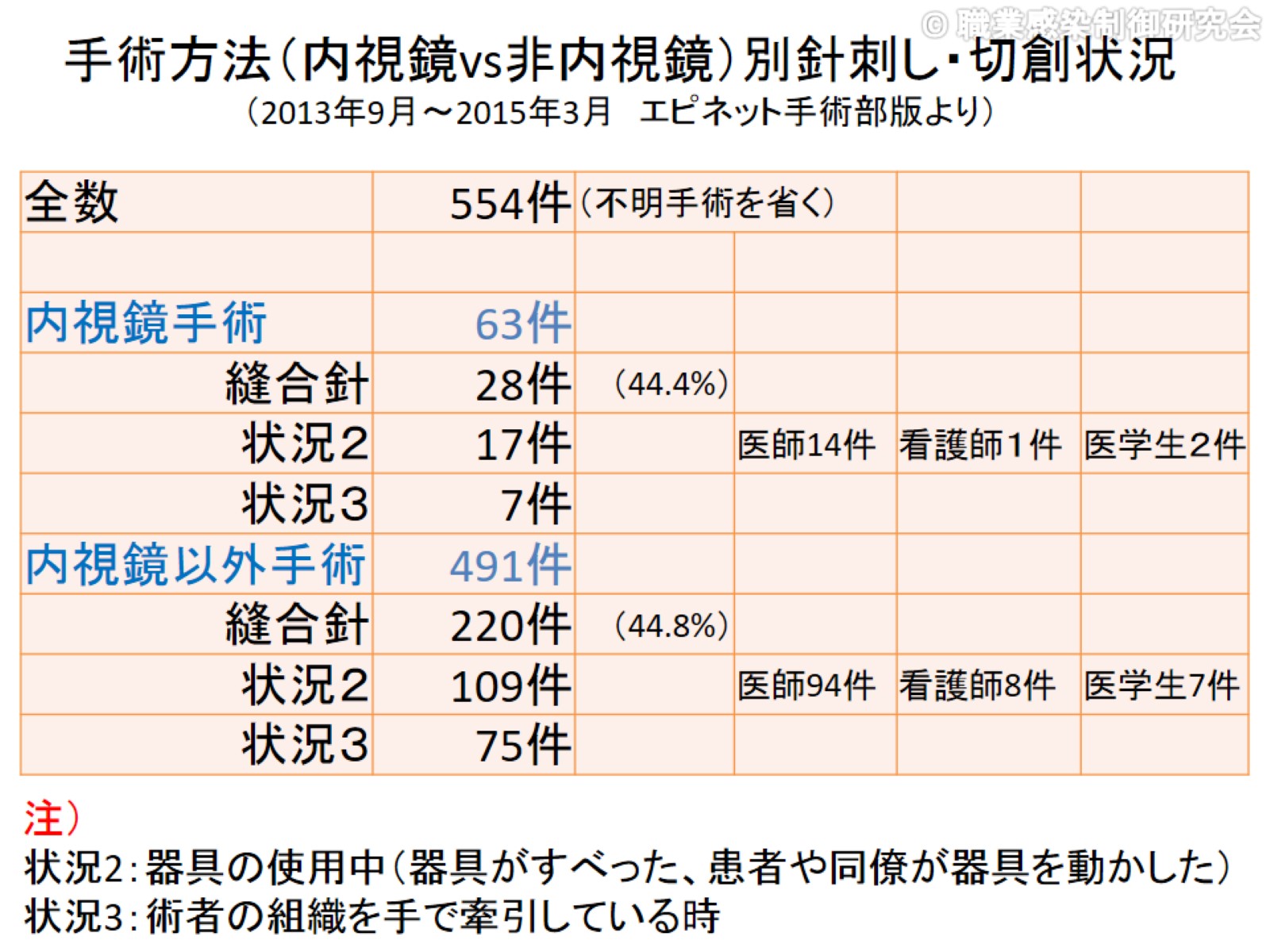 手術方法（内視鏡vs非内視鏡）別針刺し・切創状況（2013年9月～2015年3月　エピネット手術部版より）
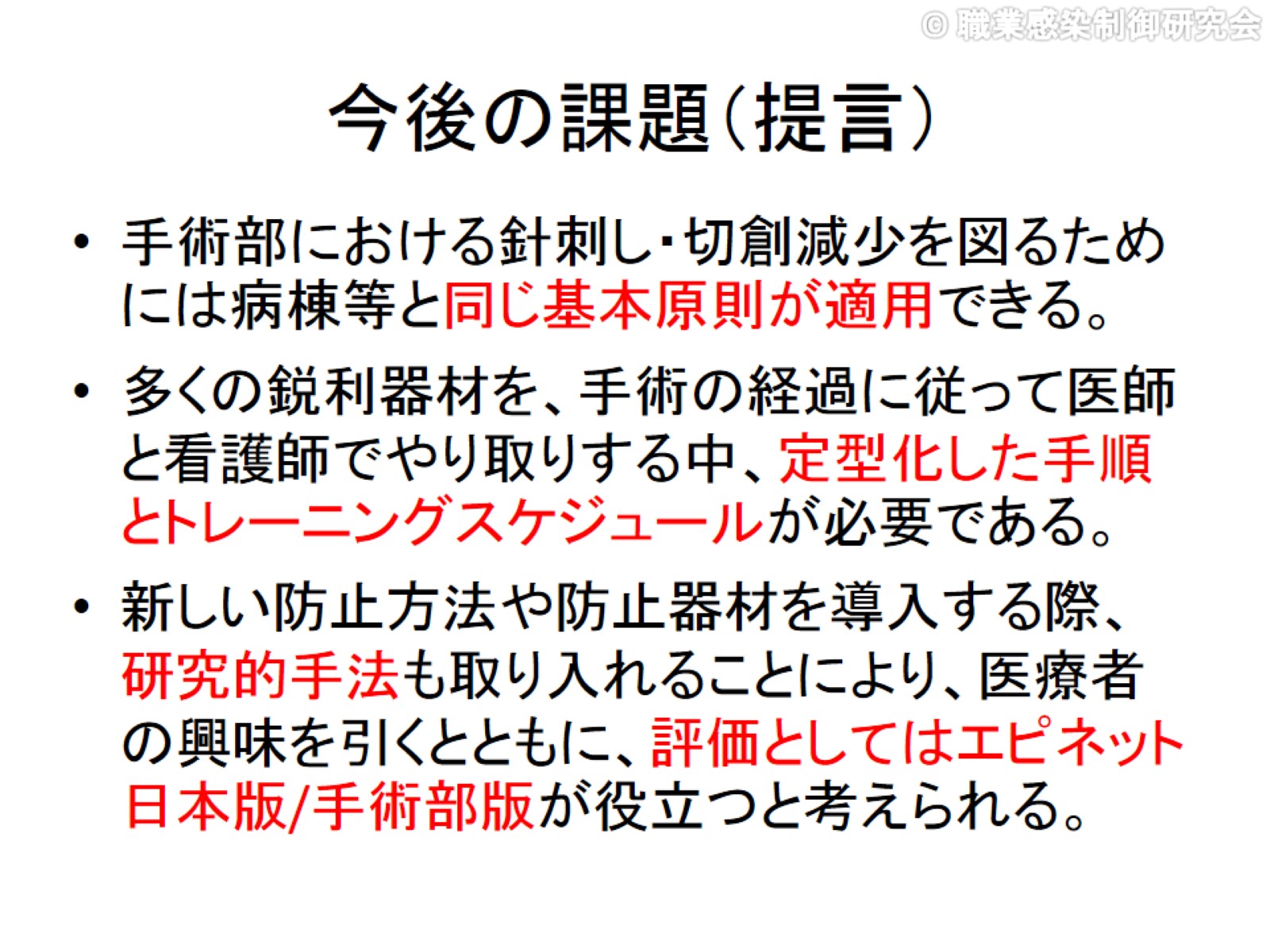 今後の課題（提言）